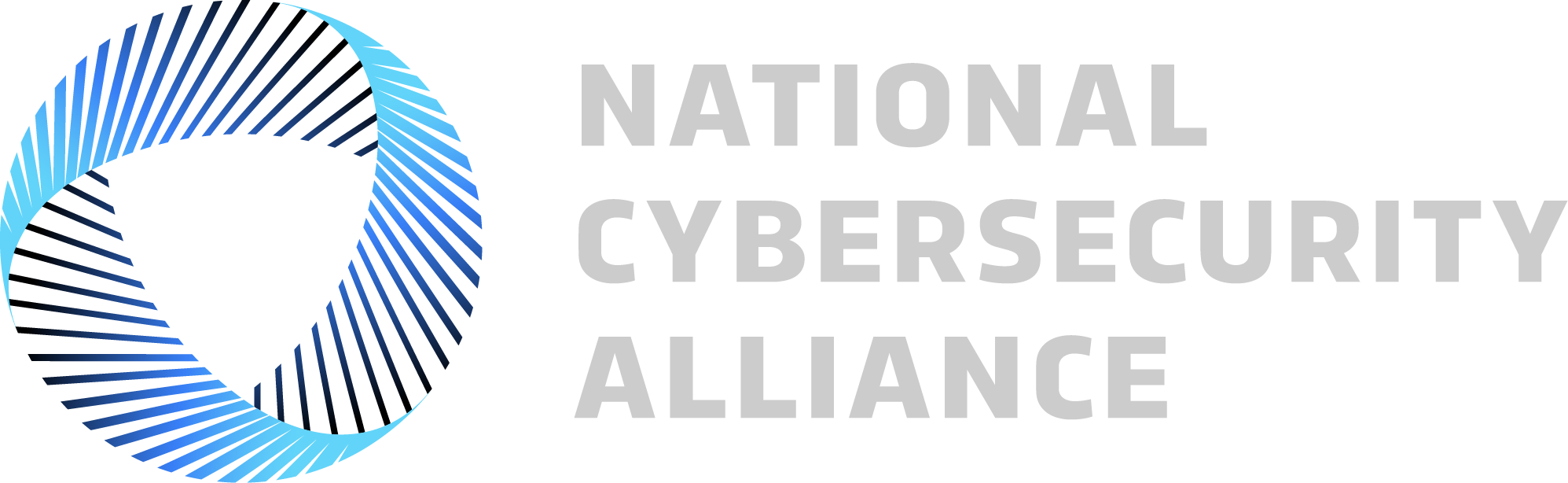 How to Get Involved in​
Data Privacy Week 2024​
Lisa Plaggemier​
EXECUTIVE DIRECTOR
National Cybersecurity Alliance​
[Speaker Notes: I START – no introduction from Lucas​]
Board Members
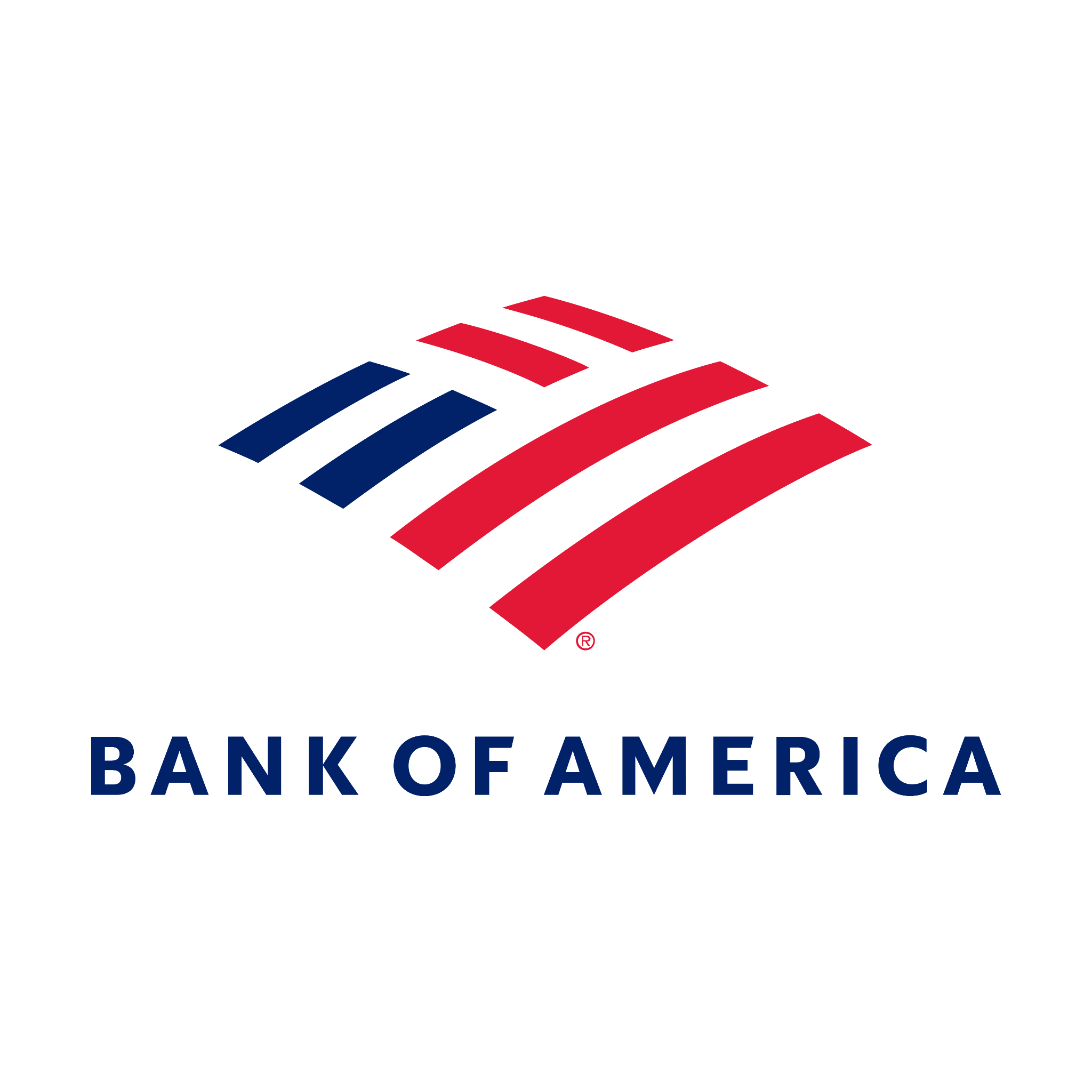 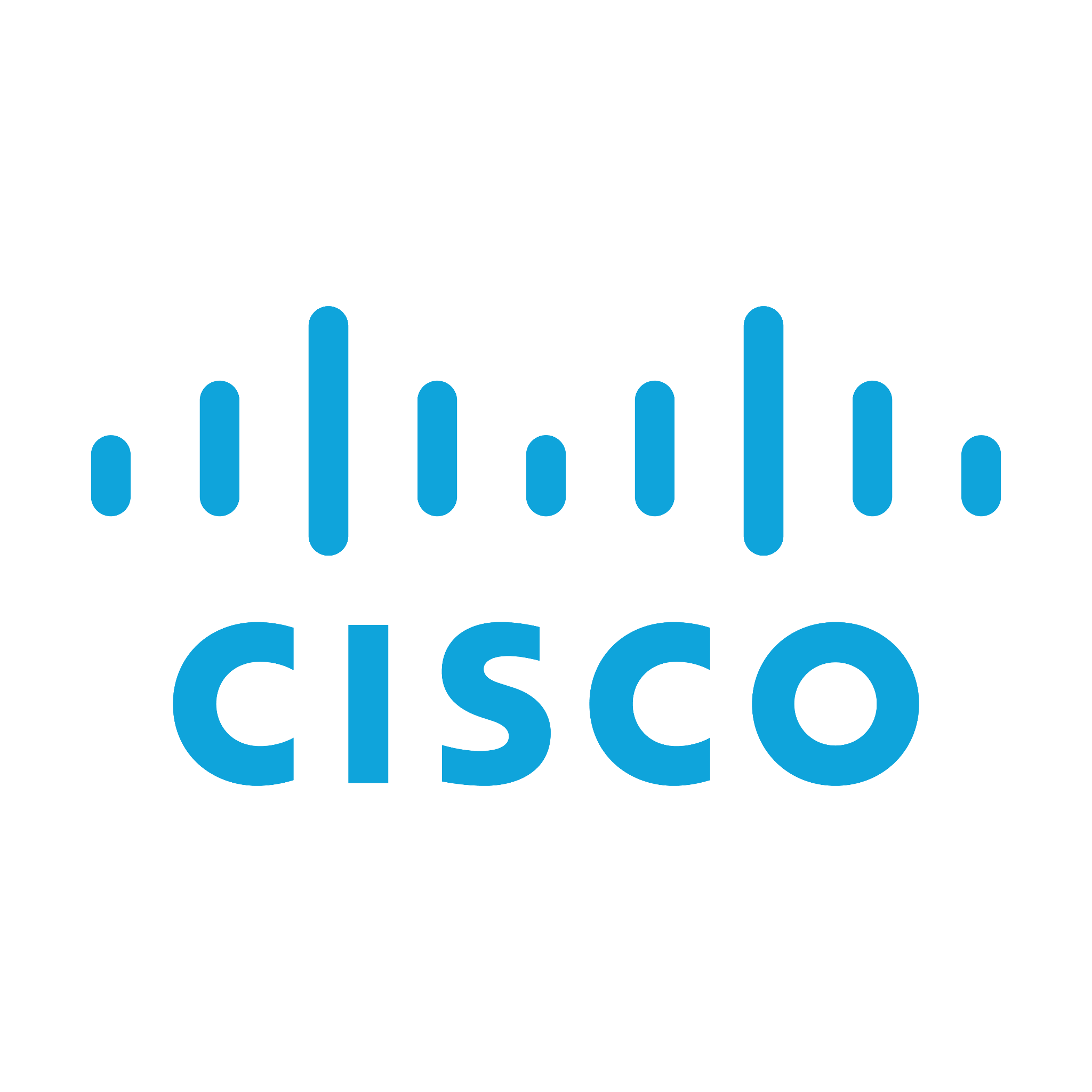 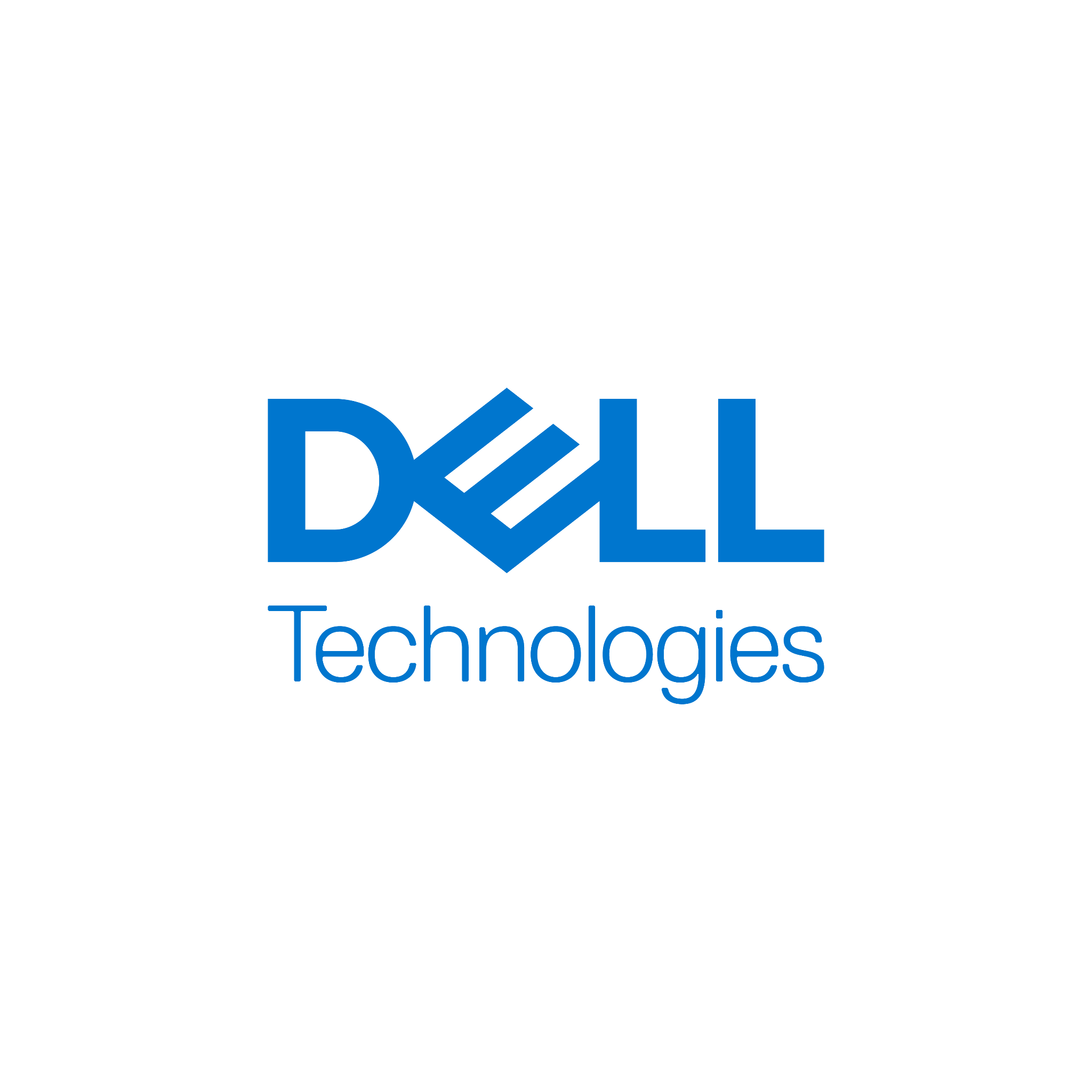 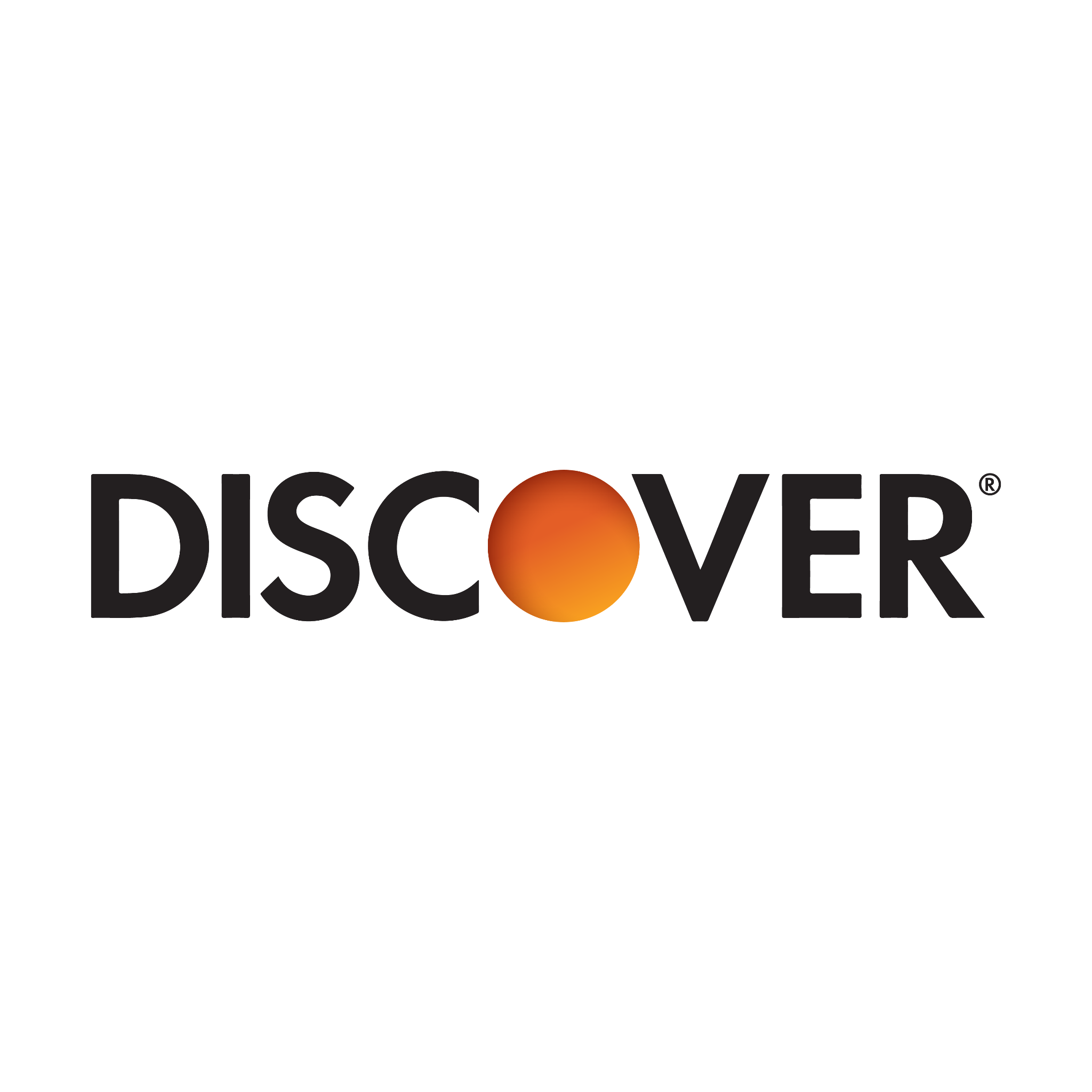 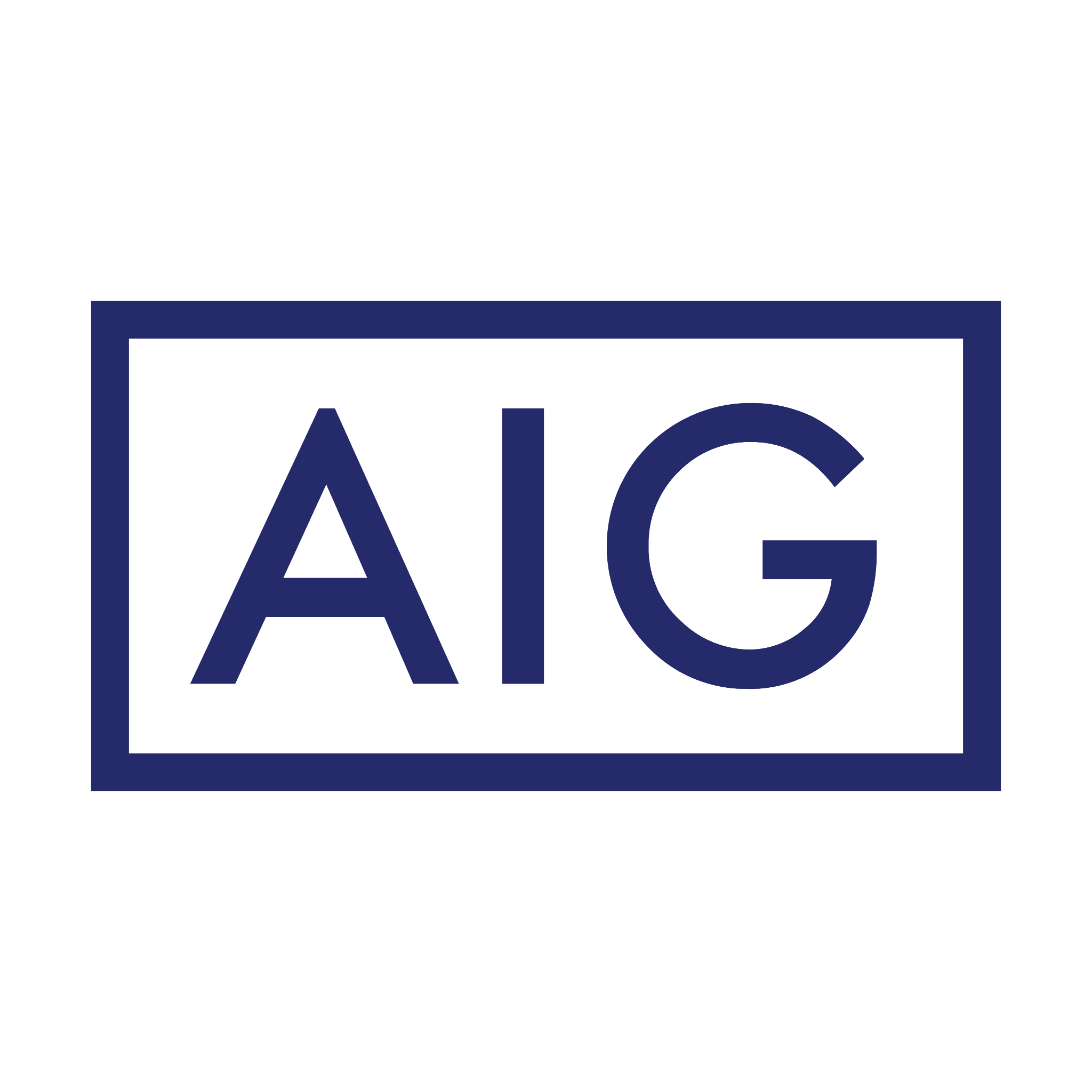 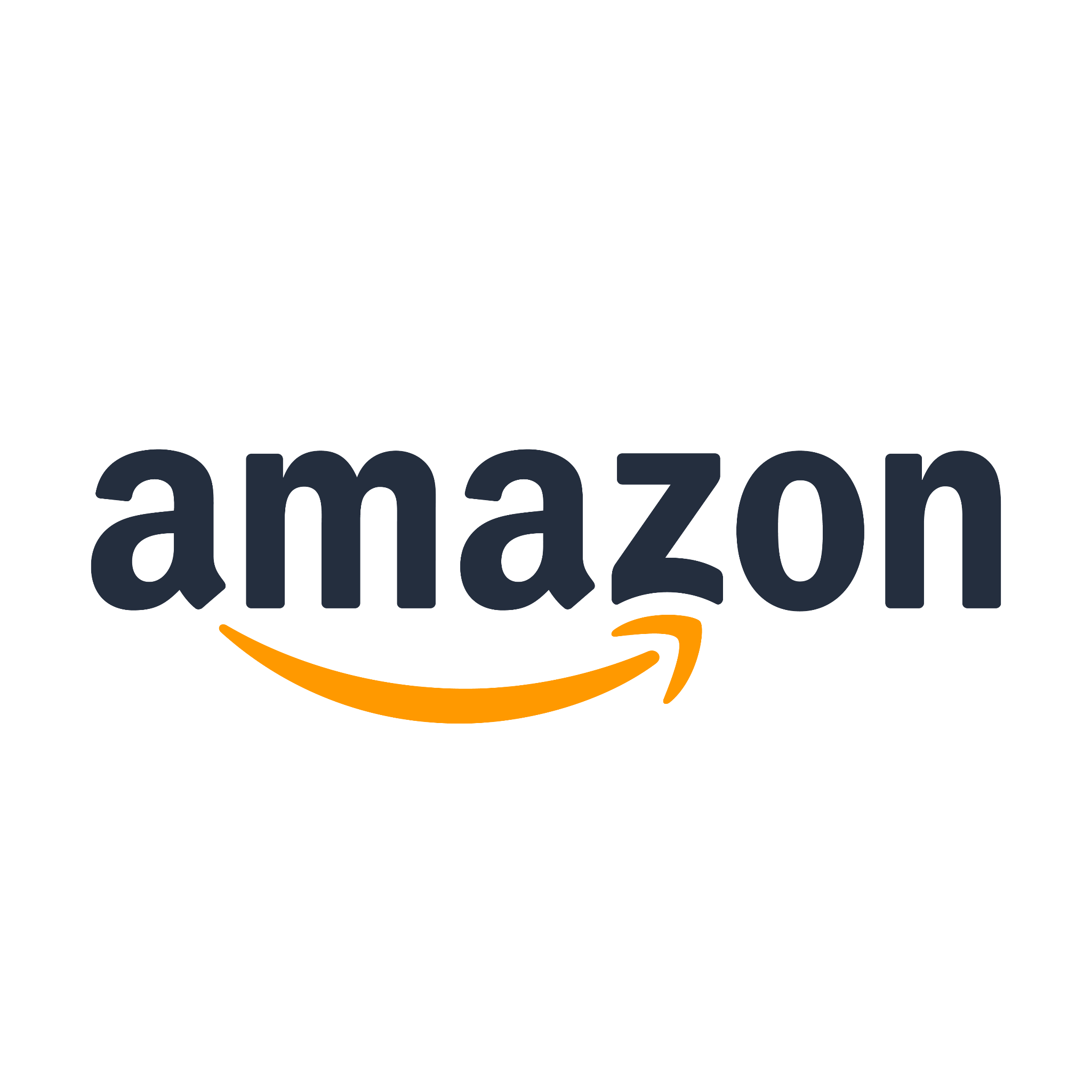 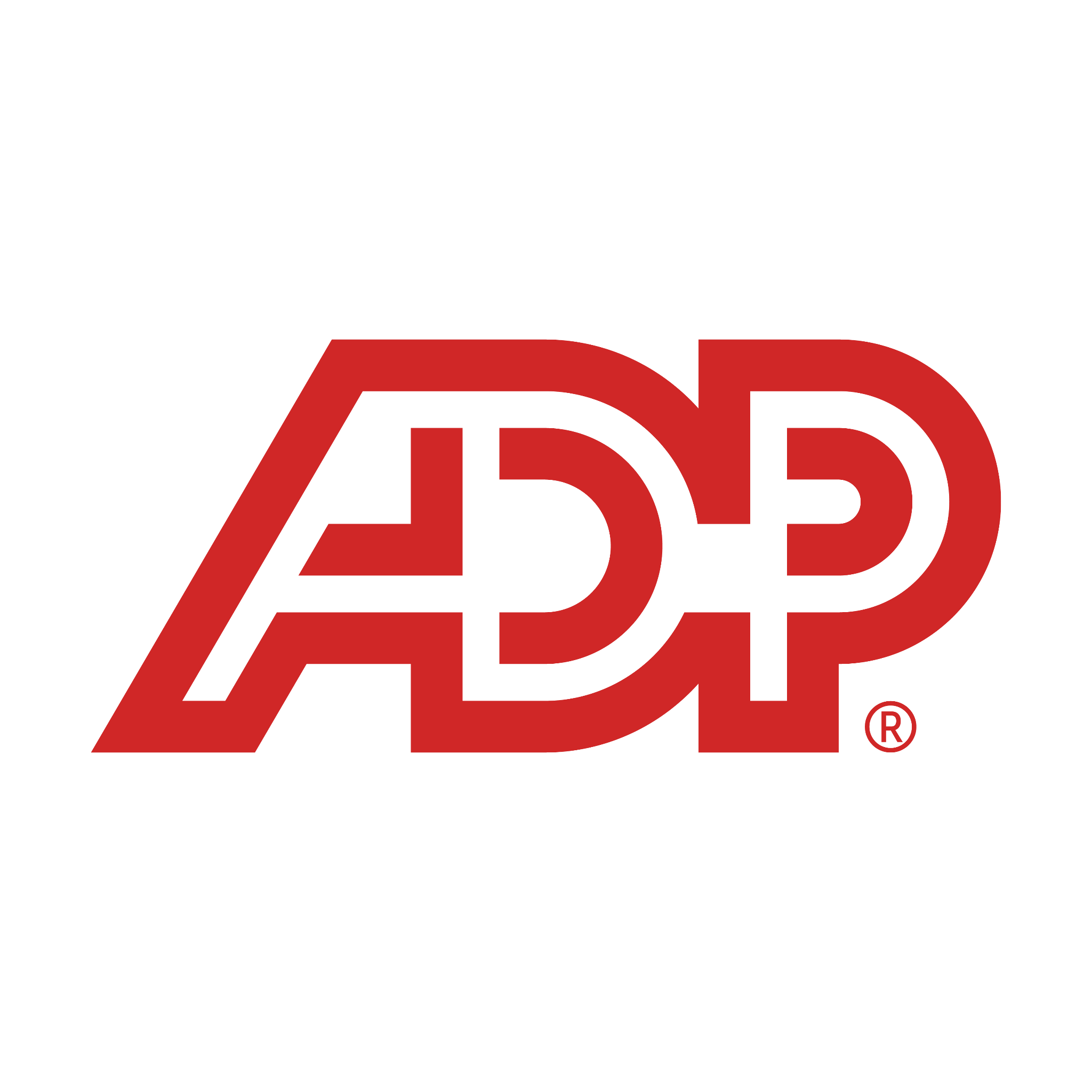 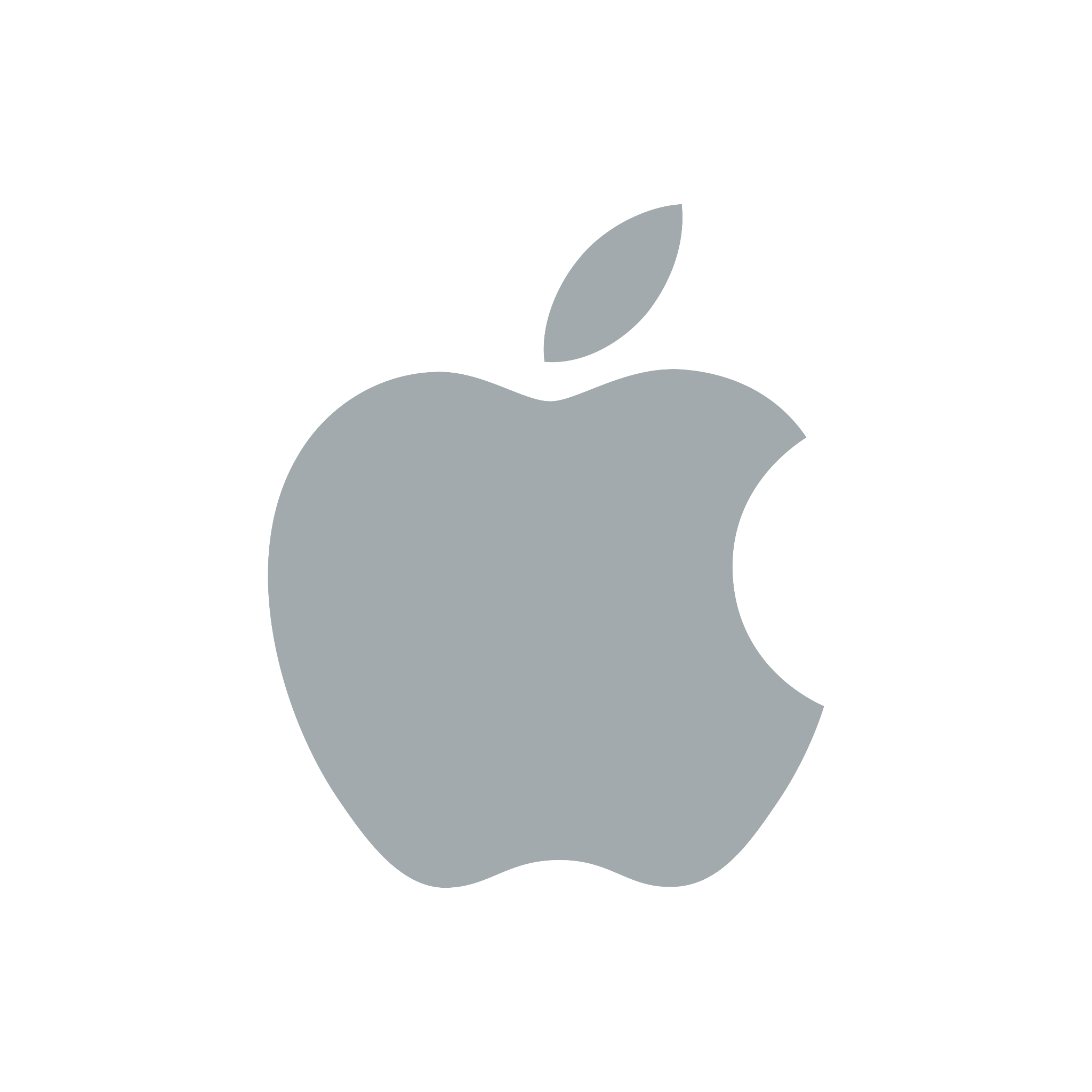 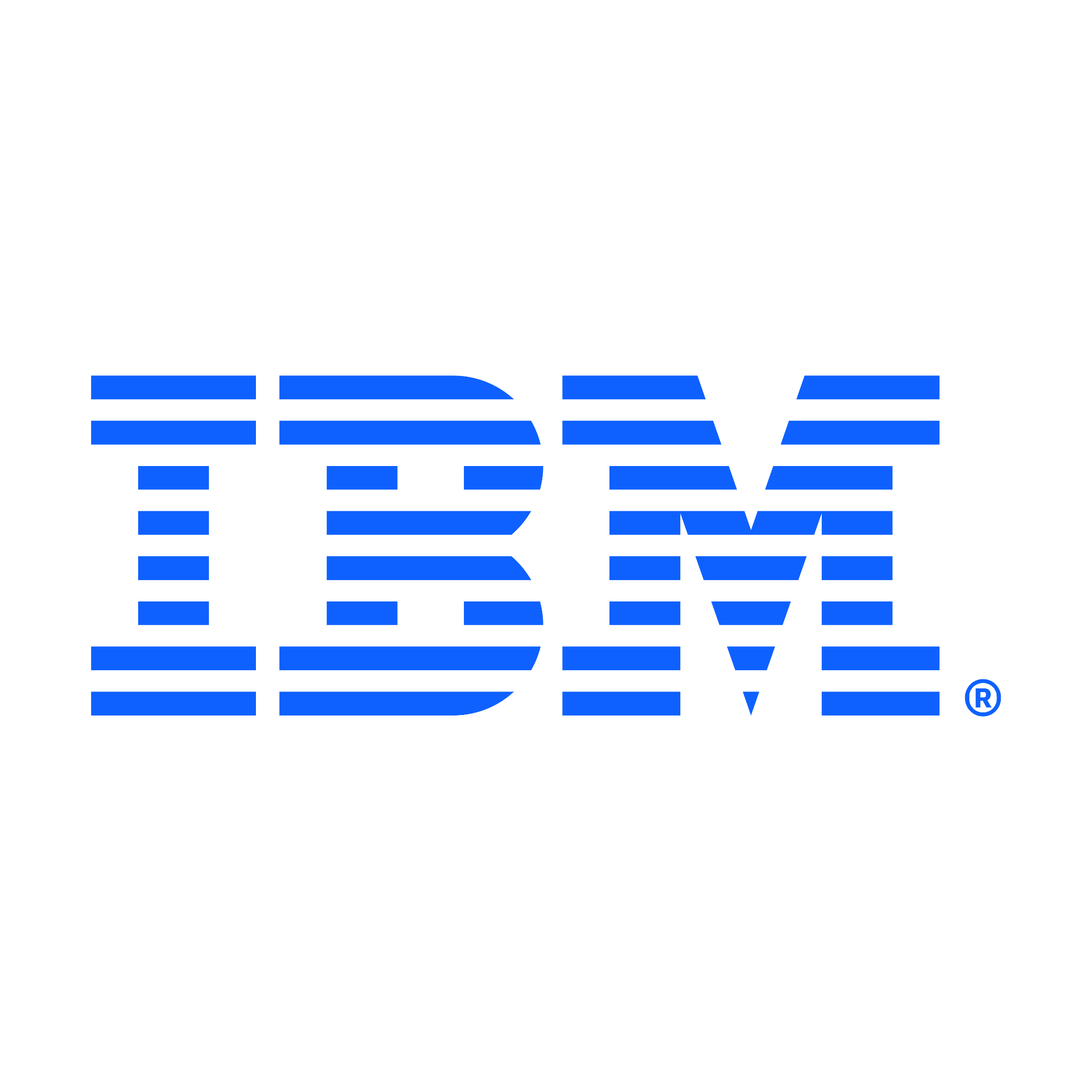 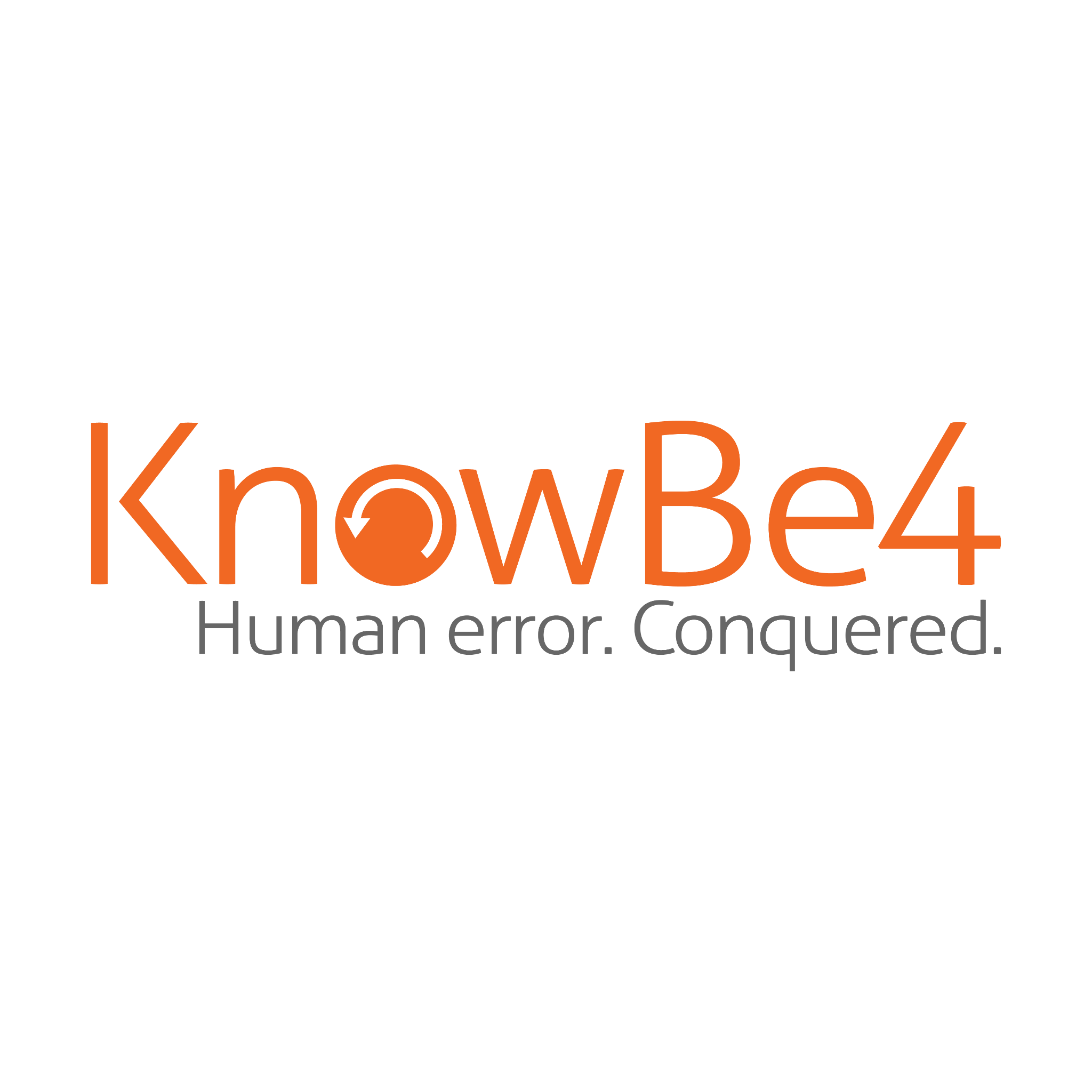 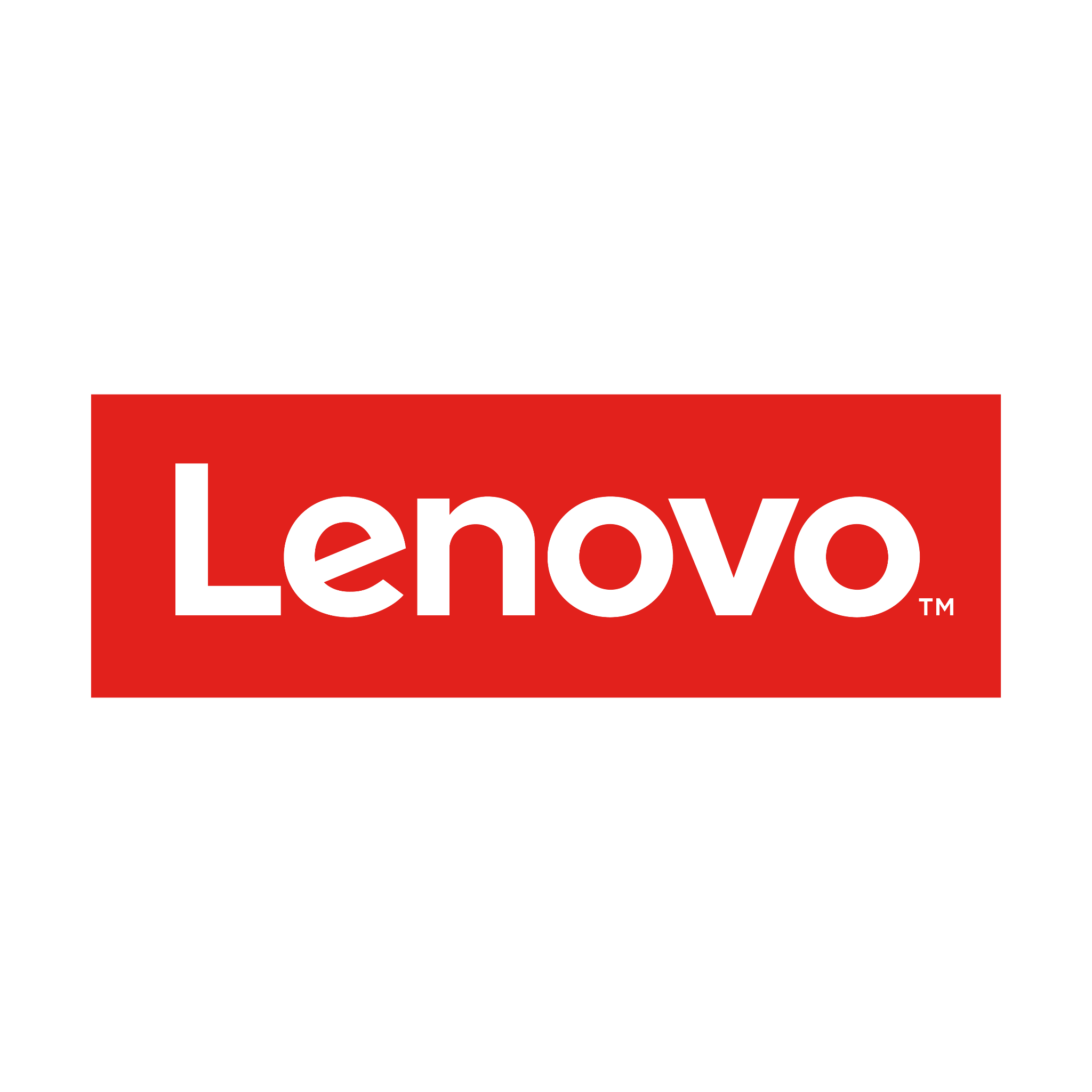 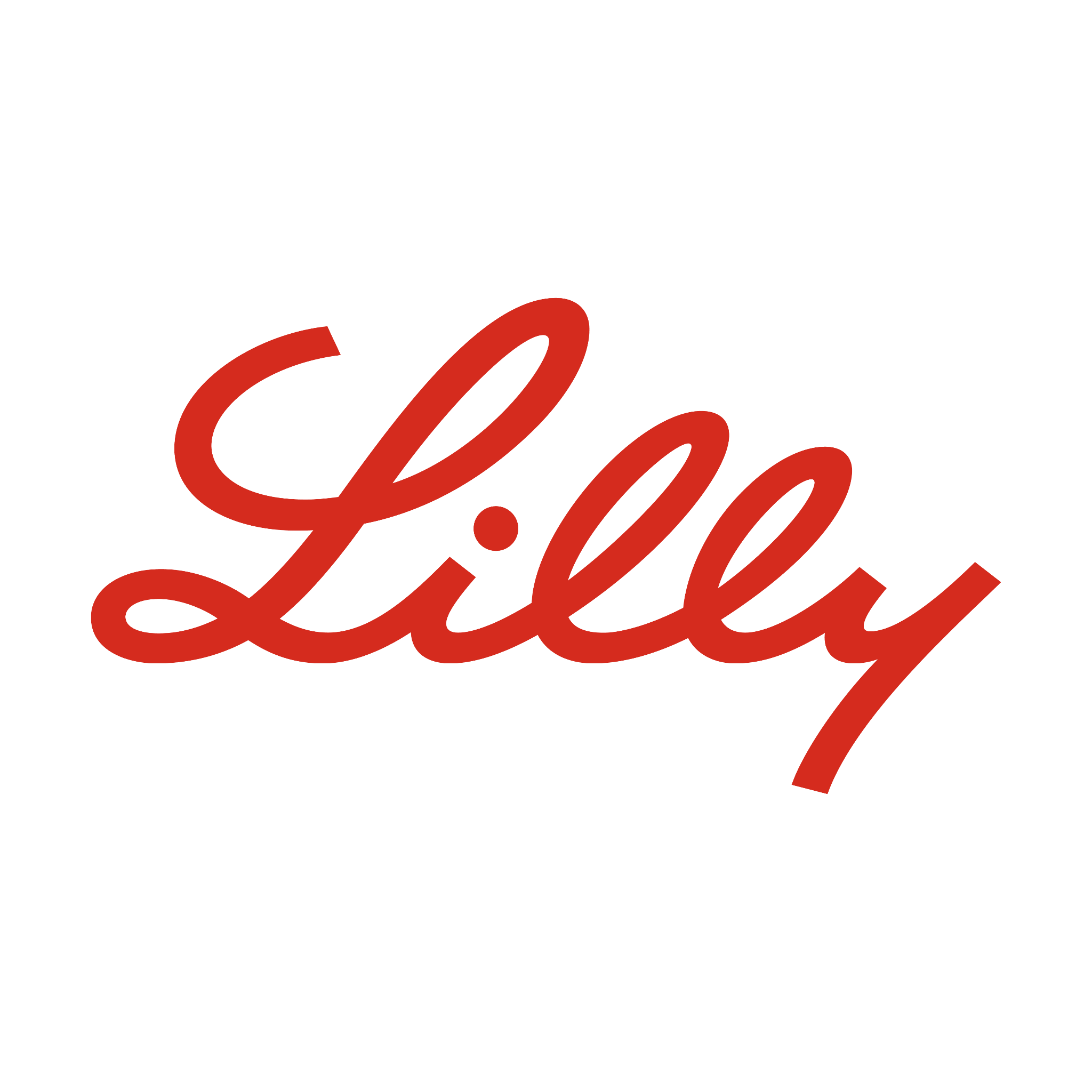 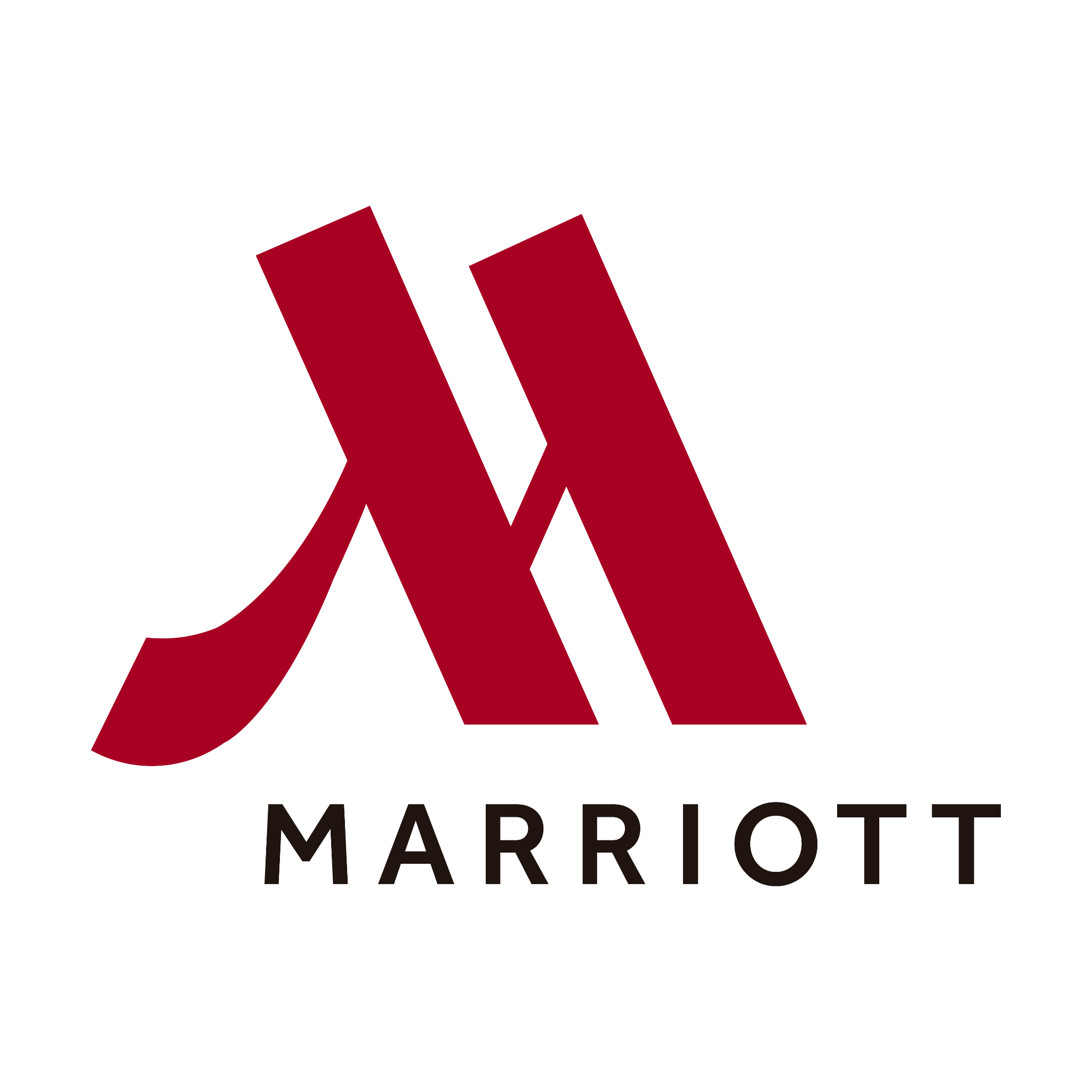 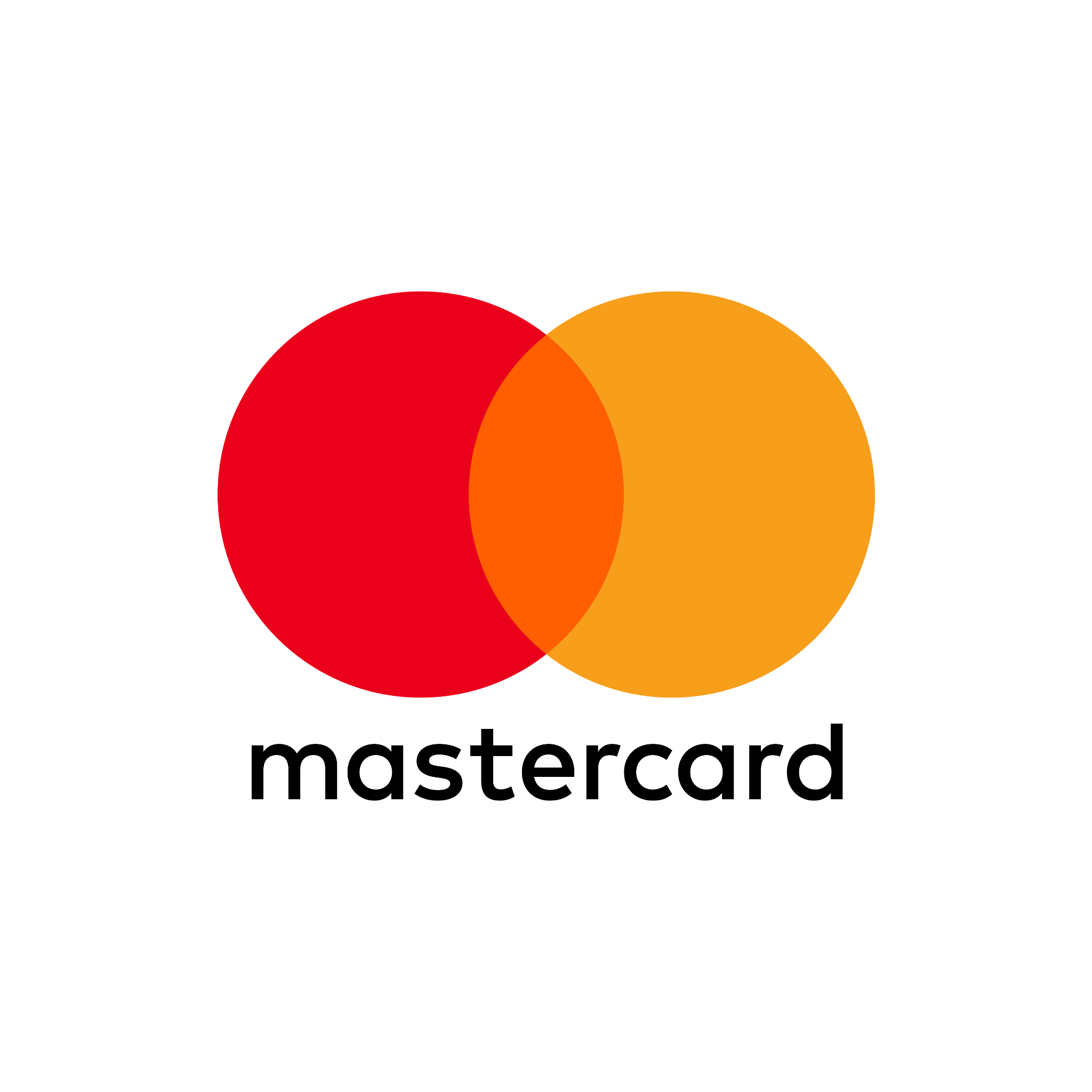 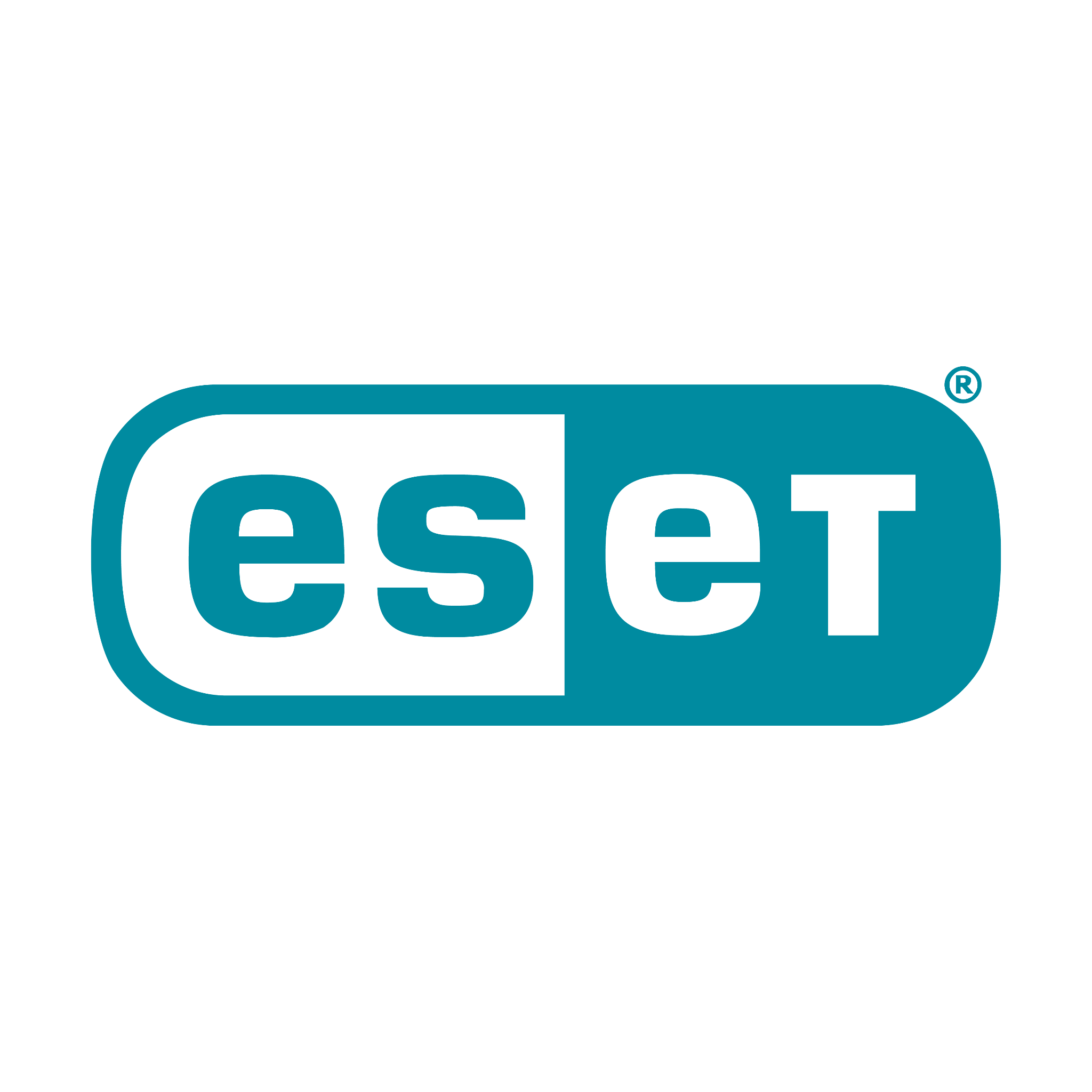 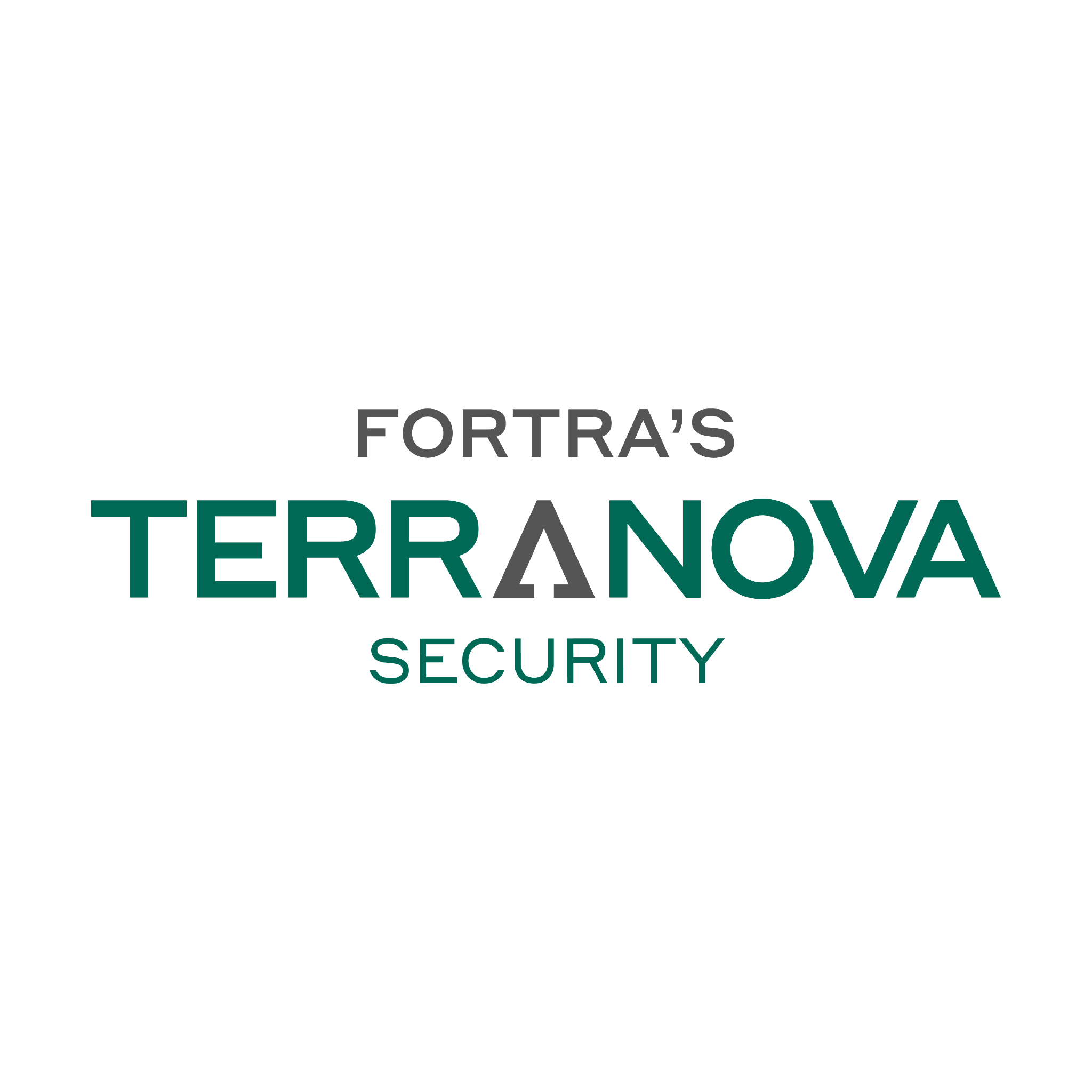 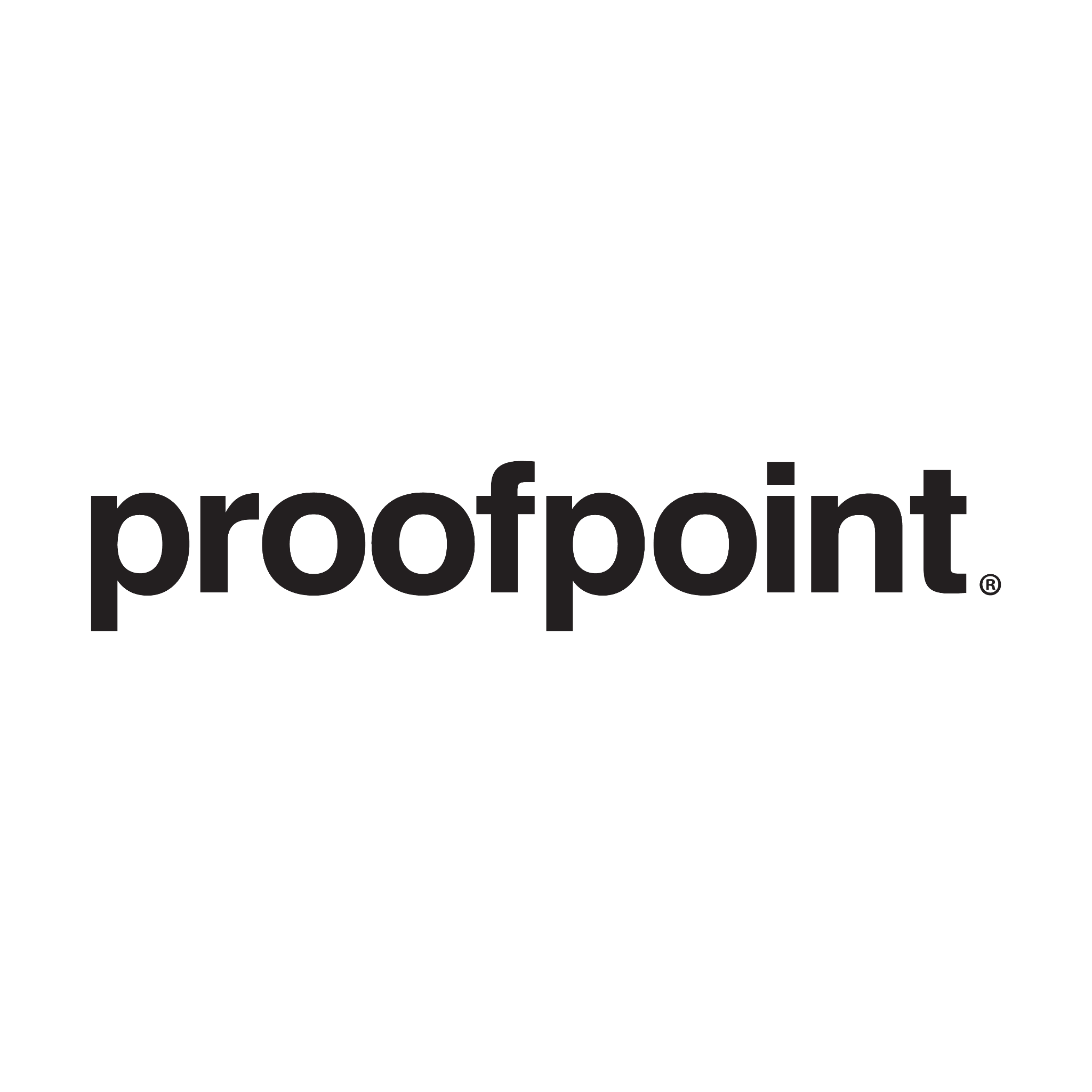 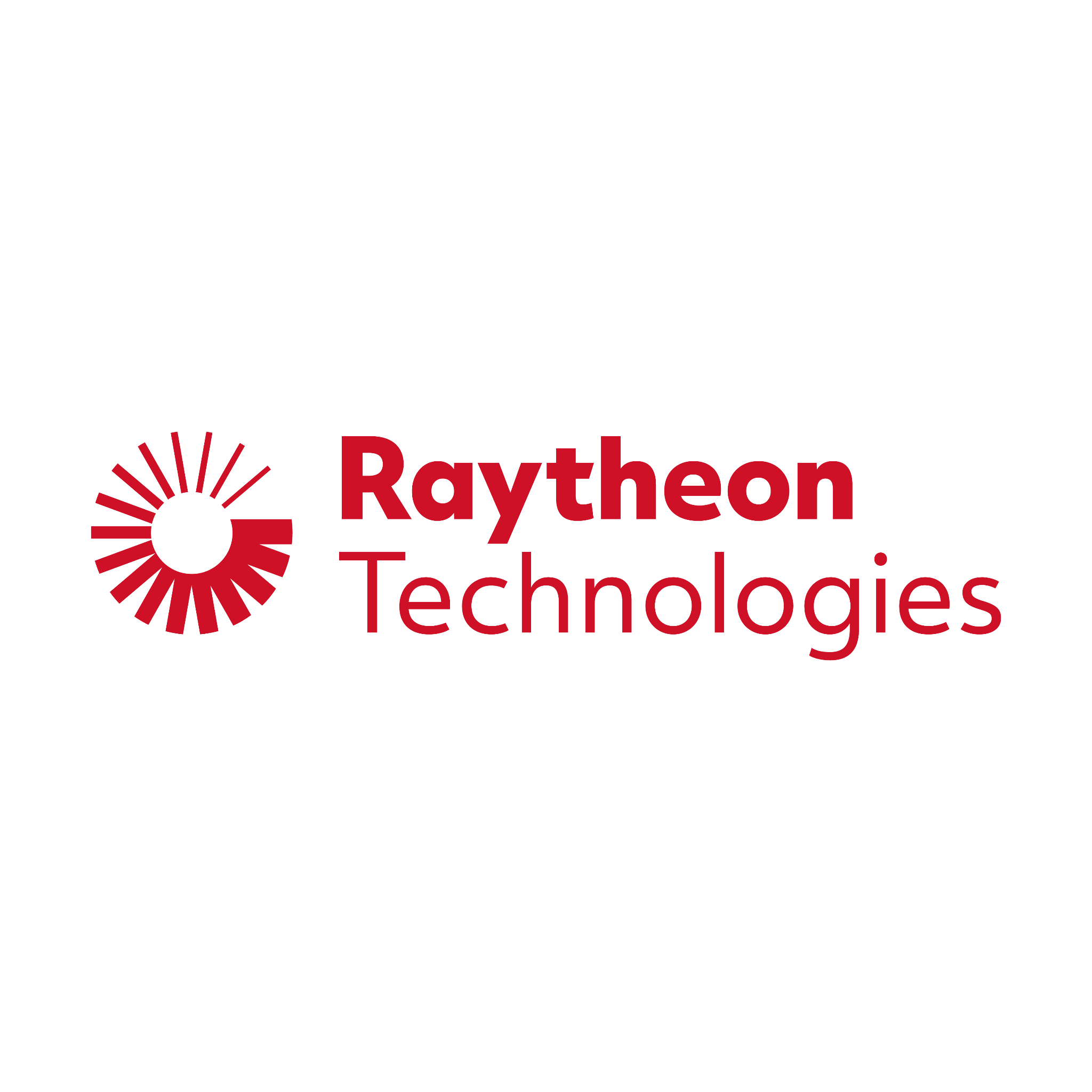 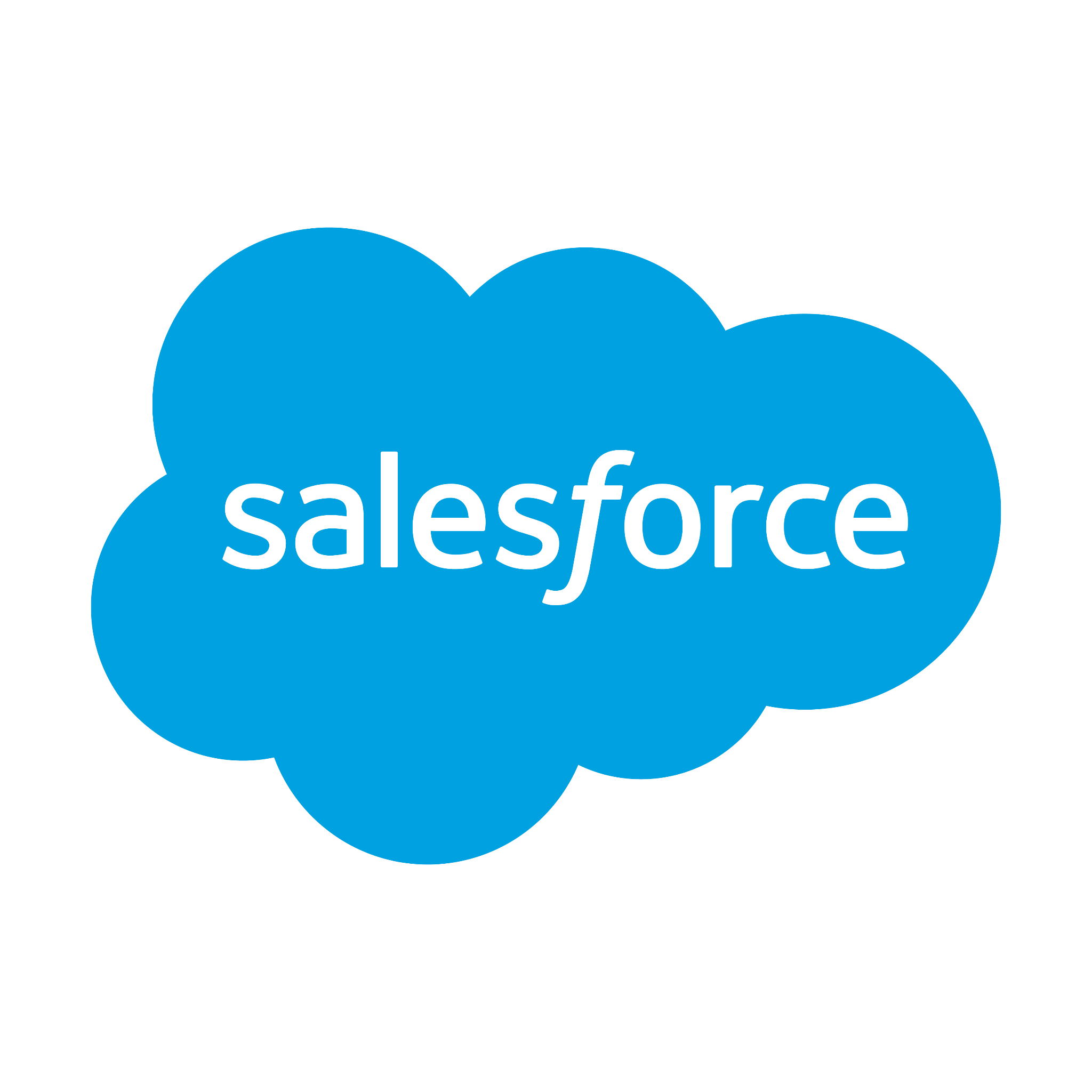 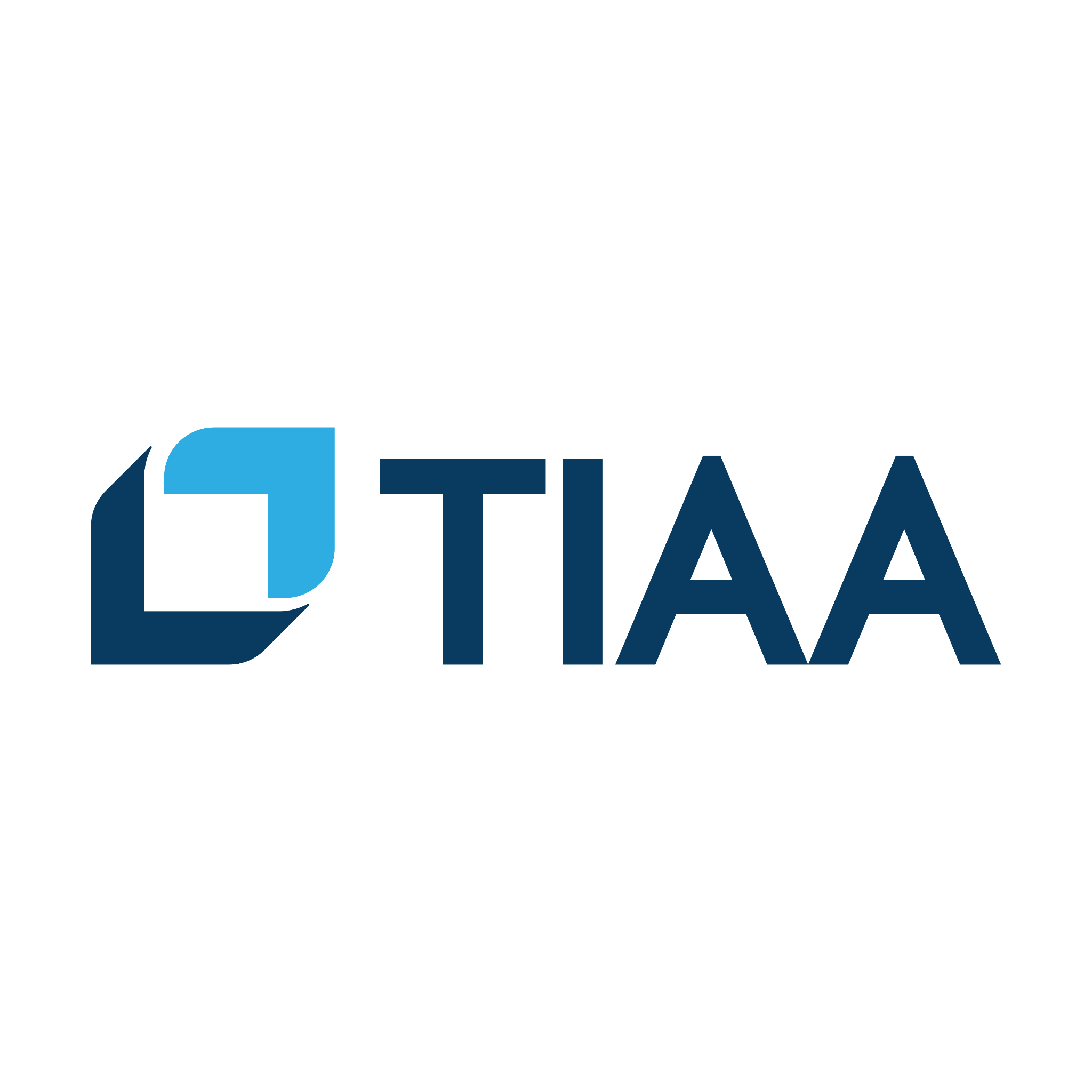 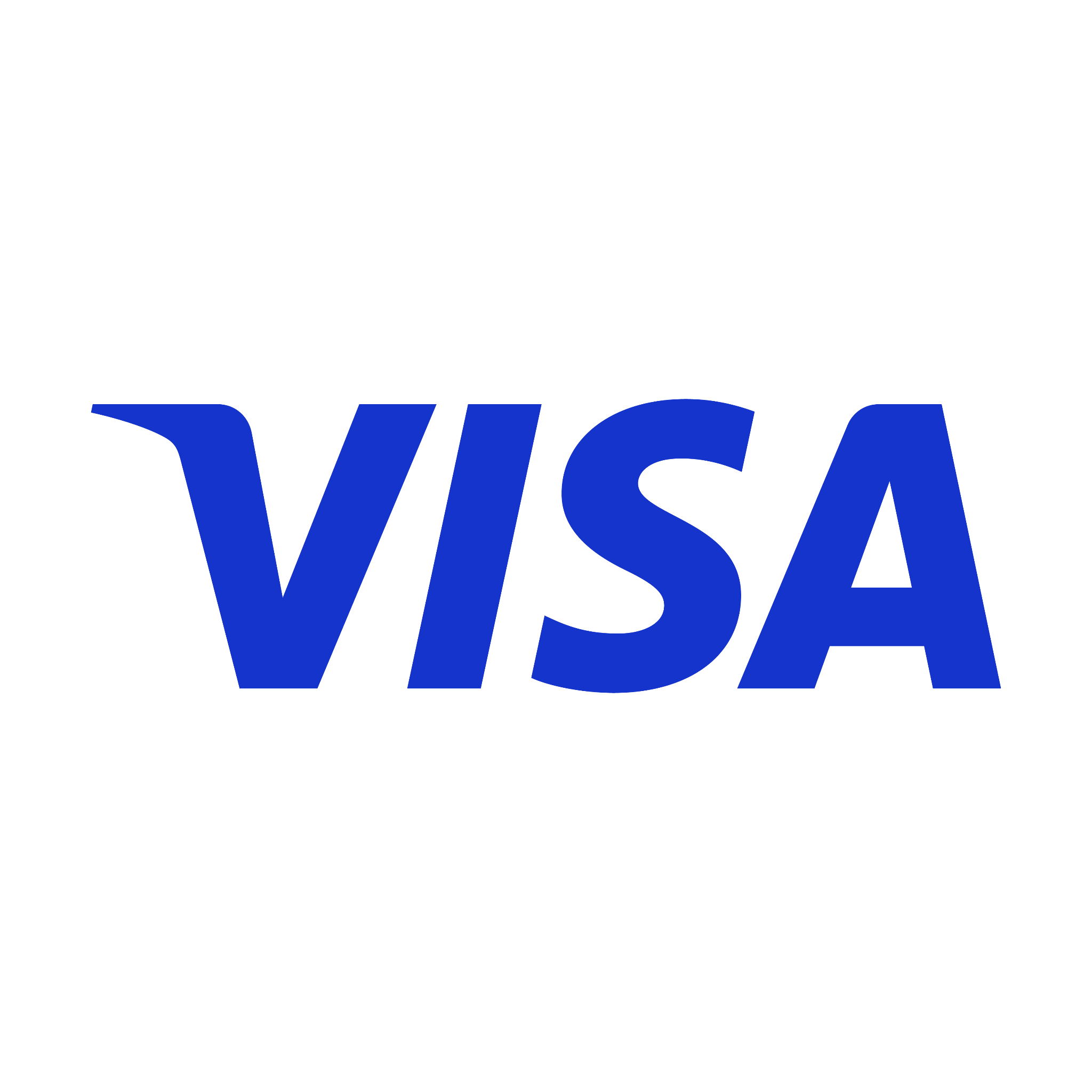 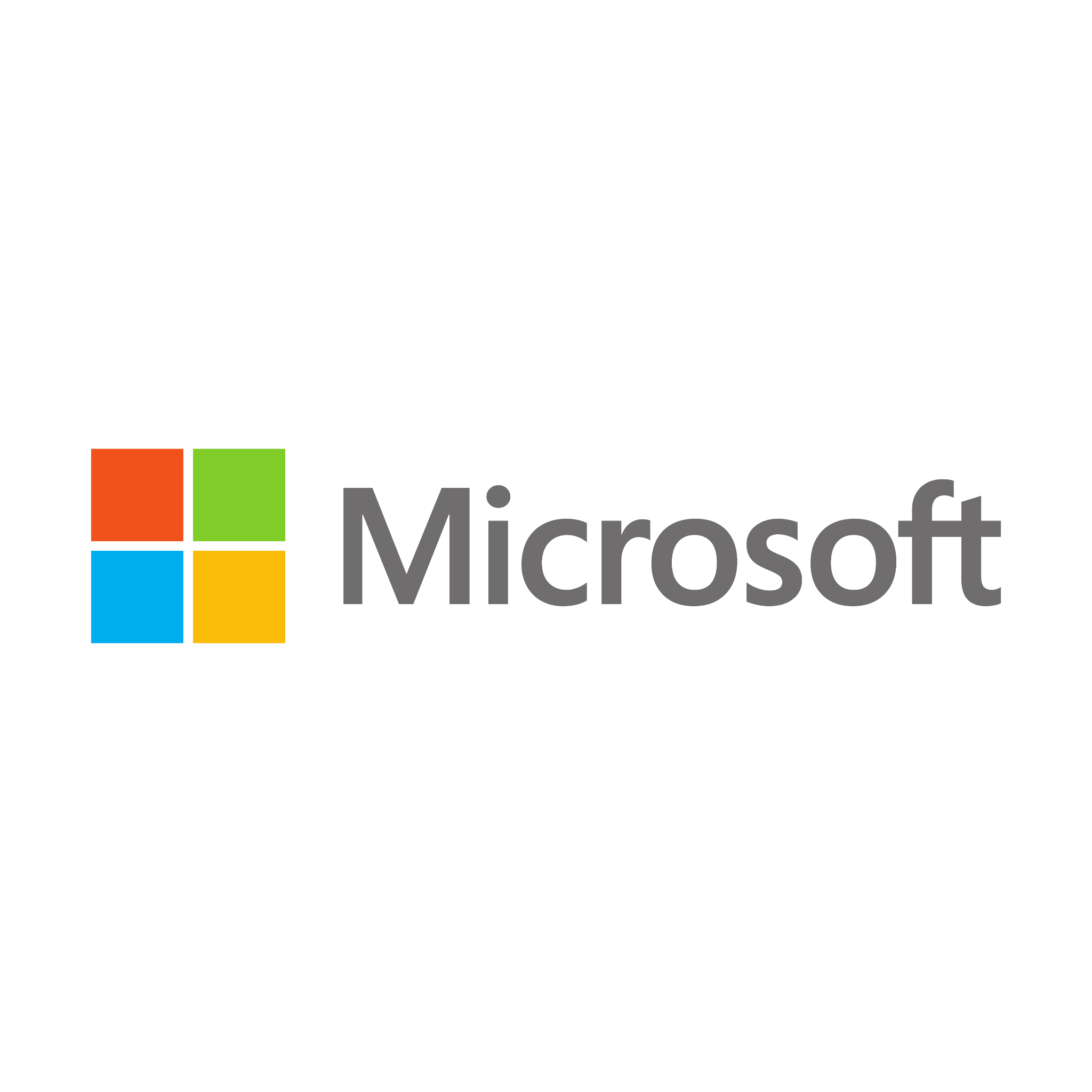 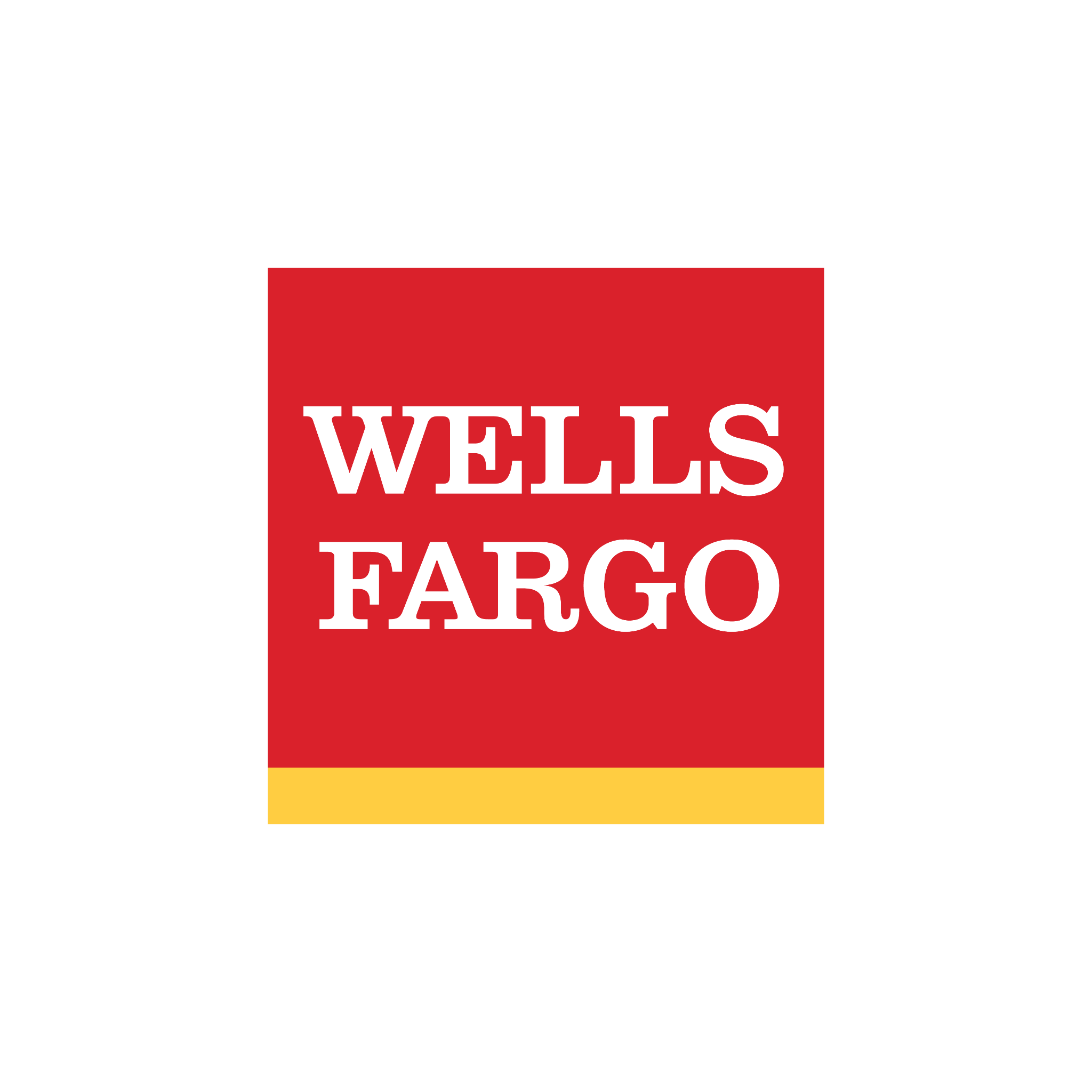 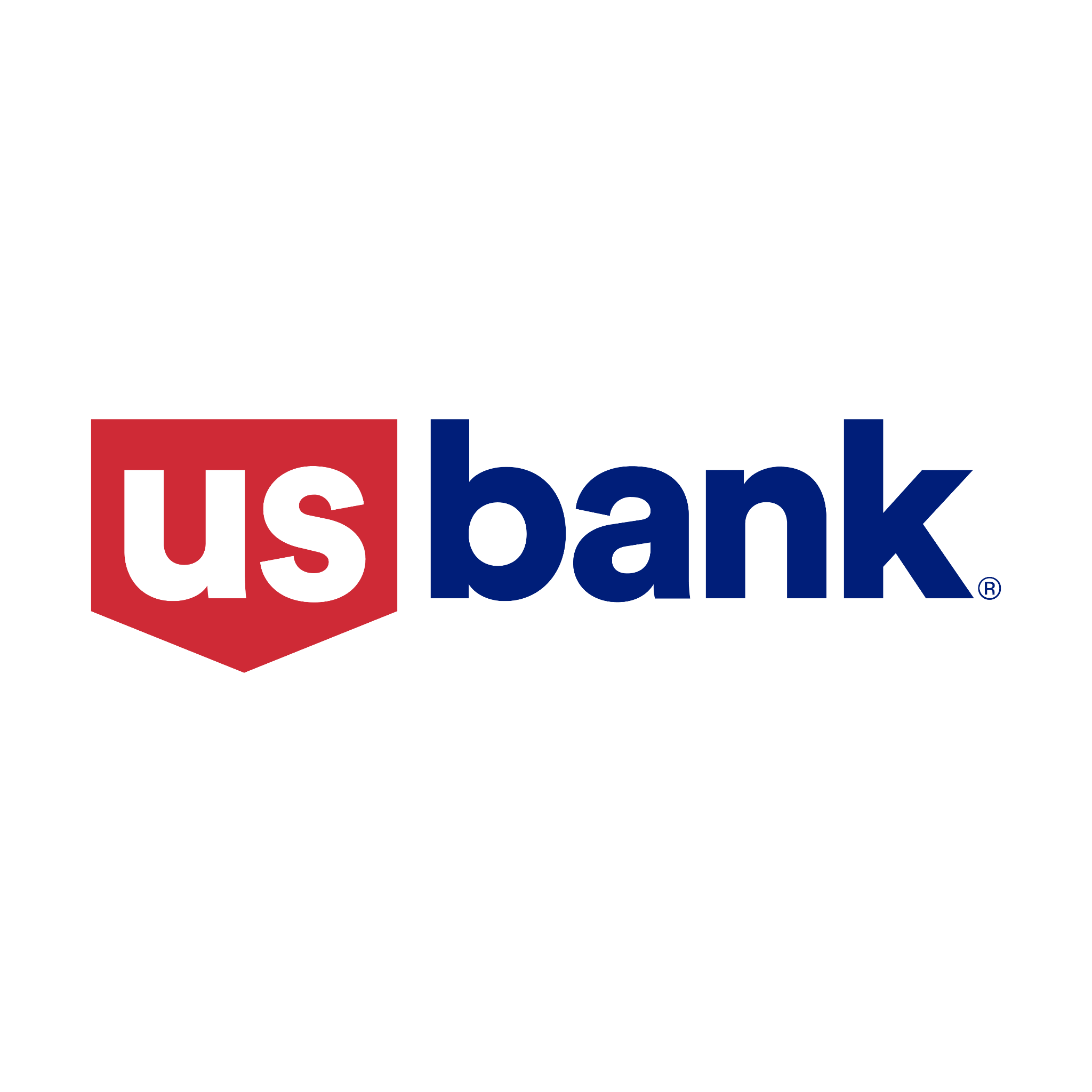 Agenda
HOW TO GET INVOLVED IN​ DATA PRIVACY WEEK 2024​
About Data Privacy Week
01
Take Control of your Data
02
How to Get Involved
03
Upcoming Events
04
Additional Resources
05
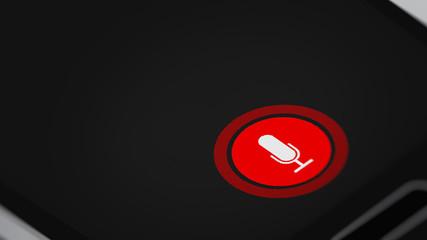 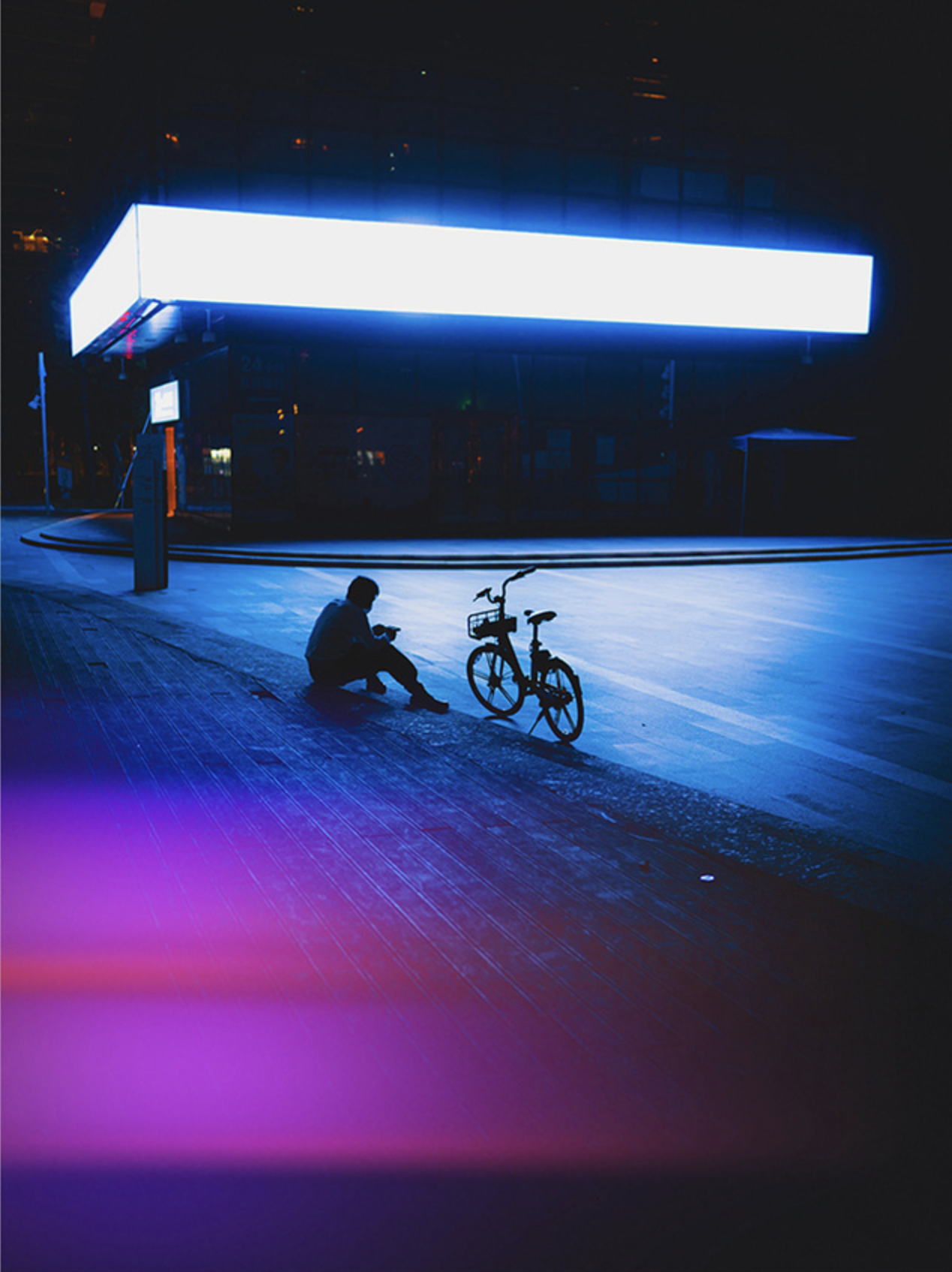 It will be uploaded to staysafeonline.org ​
PLEASE NOTE…
This webinar is being recorded
Presentation slides will be made available to download​
Please use the Q&A chat box to ask any questions​
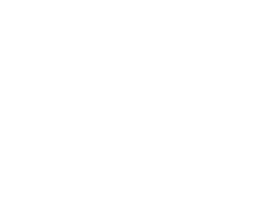 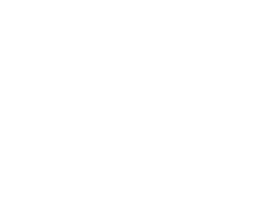 [Speaker Notes: Is available now to download and it will be in the post webinar email]
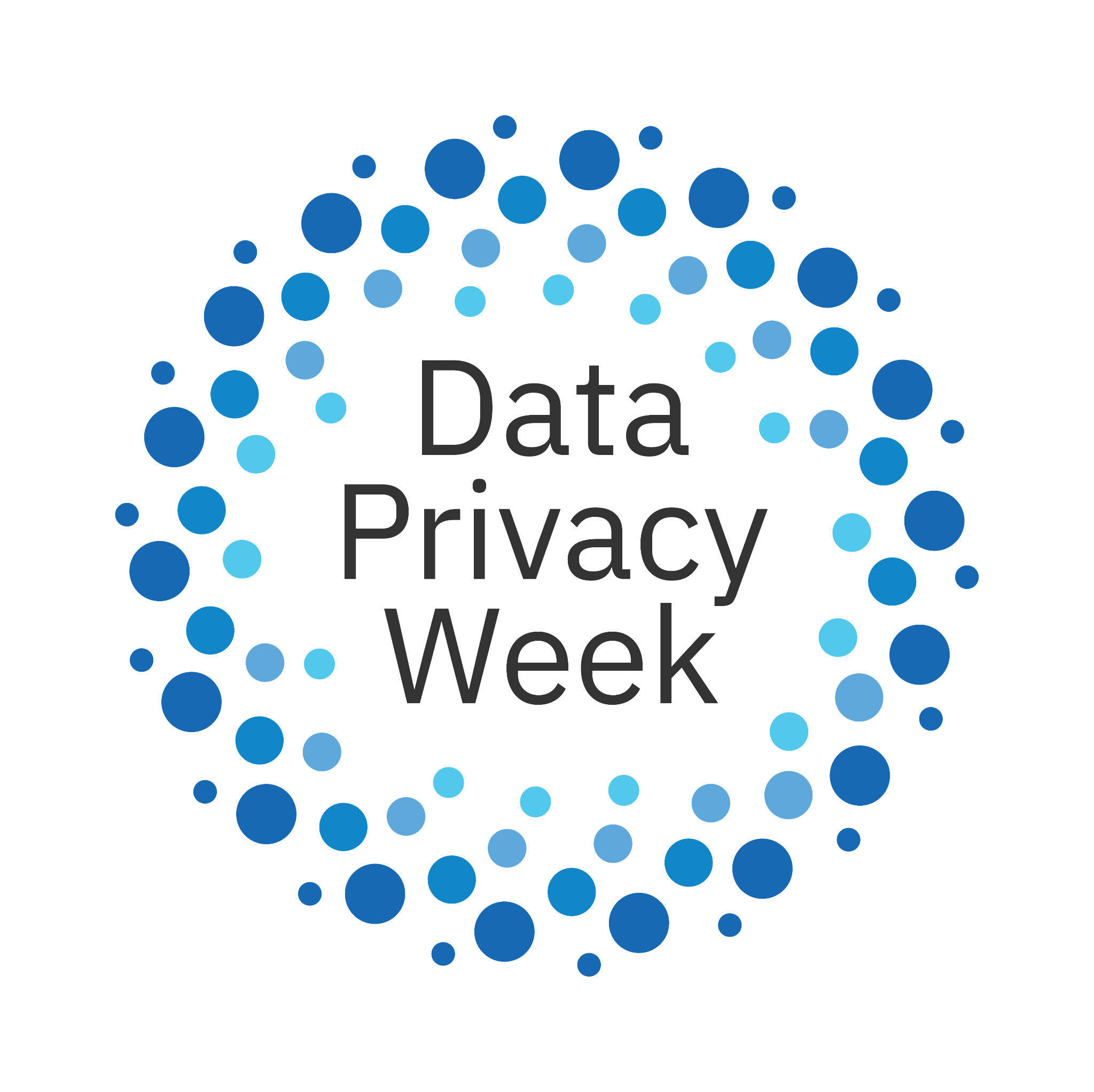 ABOUT US
We empower a more secure, interconnected world.
Our alliance stands for the safe and secure use of all technology.
We encourage everyone to do their part to prevent digital wrongdoing of any kind.
We build strong partnerships, educate and inspire all to take action to protect ourselves, our families, organizations and nations.
Only together can we realize a more secure, interconnected world.
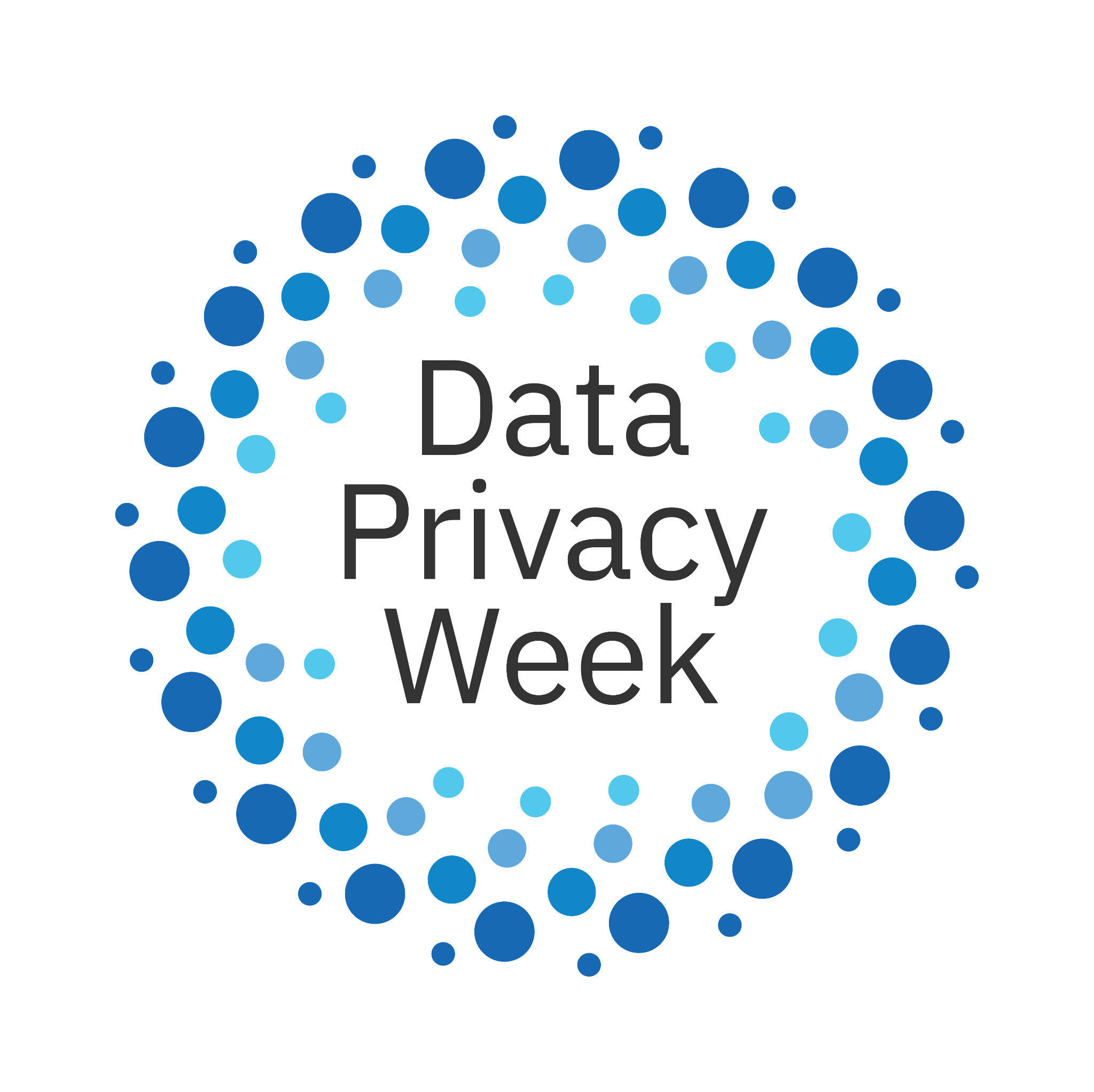 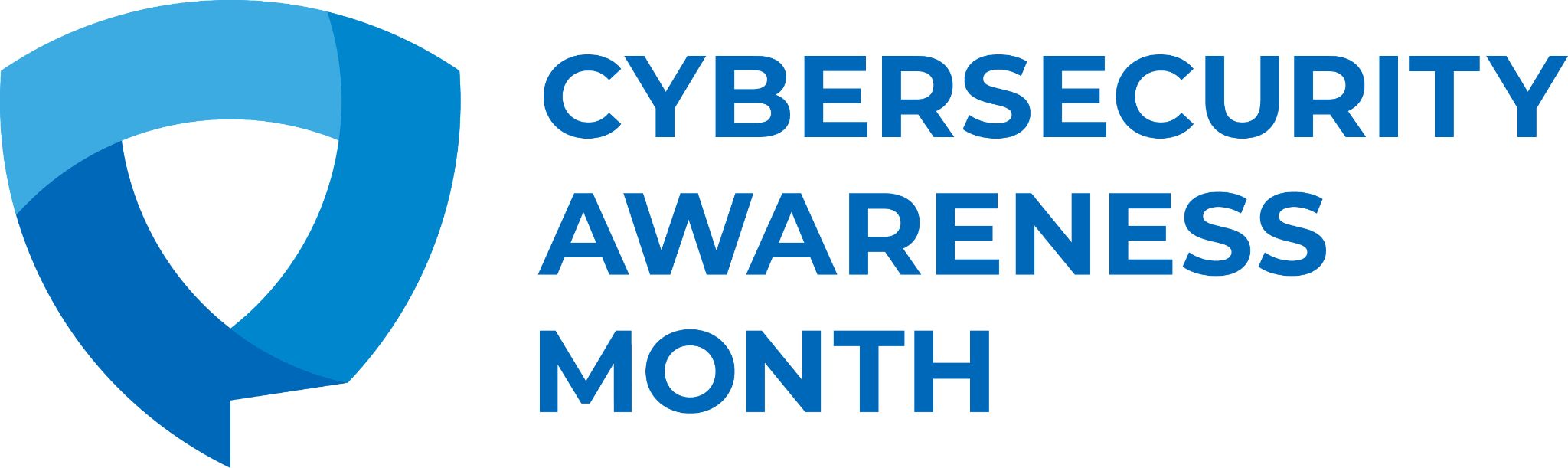 HBCUCareerProgram
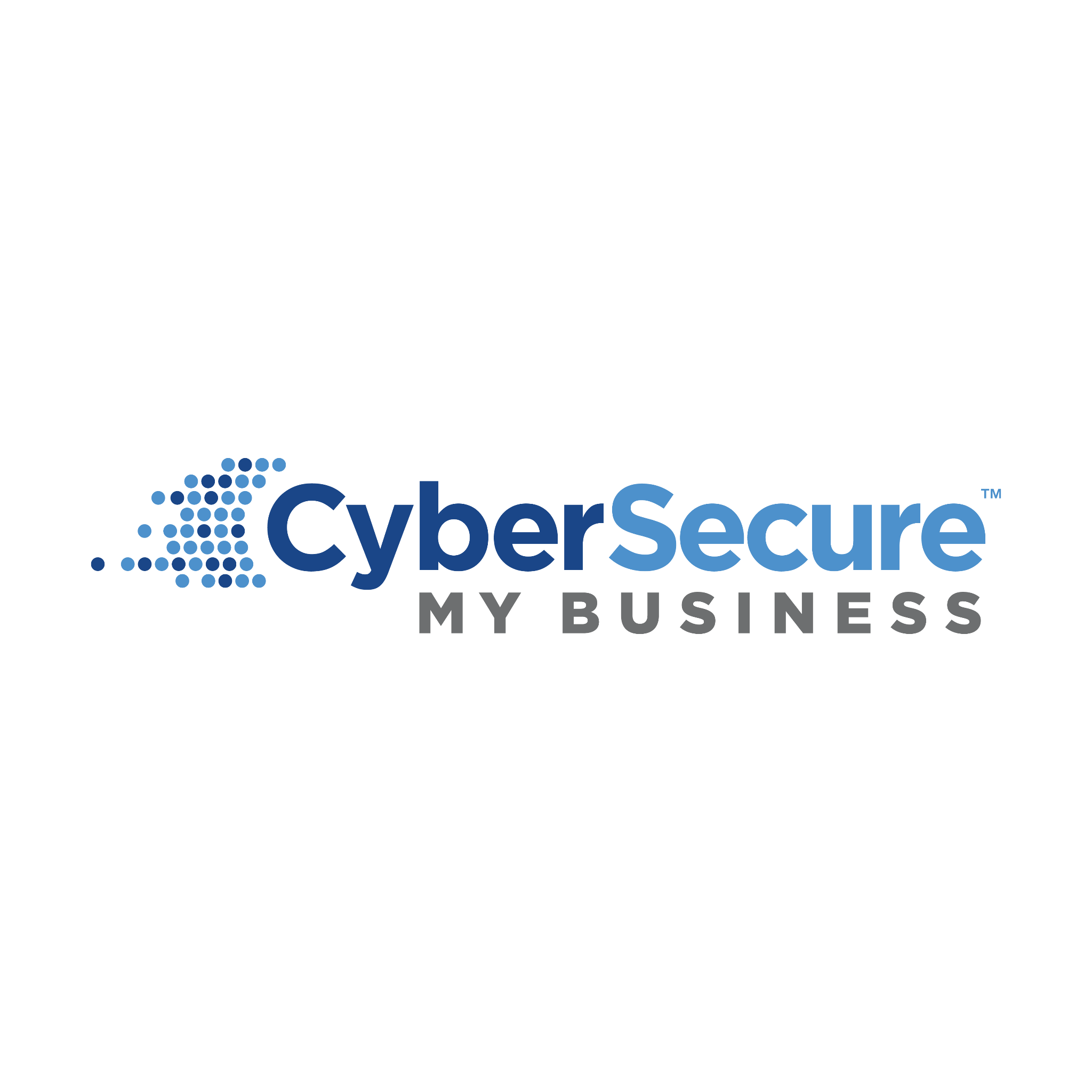 01
About Data Privacy Week​
ABOUT DATA PRIVACY WEEK​
Data Privacy Week Overview​
Spreads awareness about online privacy
Expansion of Data Privacy Day.​
Educates citizens on how to manage their personal information and keep it secure.
Began in the United States and Canada in January 2008 as an extension of Data Protection Day in Europe. ​
Commemorates the Jan. 28, 1981 signing of Convention 108, the first legally binding international treaty dealing with privacy and data protection. ​
Encourages businesses to respect data and be more transparent about how they collect and use customer data.
02
Data Privacy Week 2024 Theme:
TAKE CONTROL OF YOUR DATA
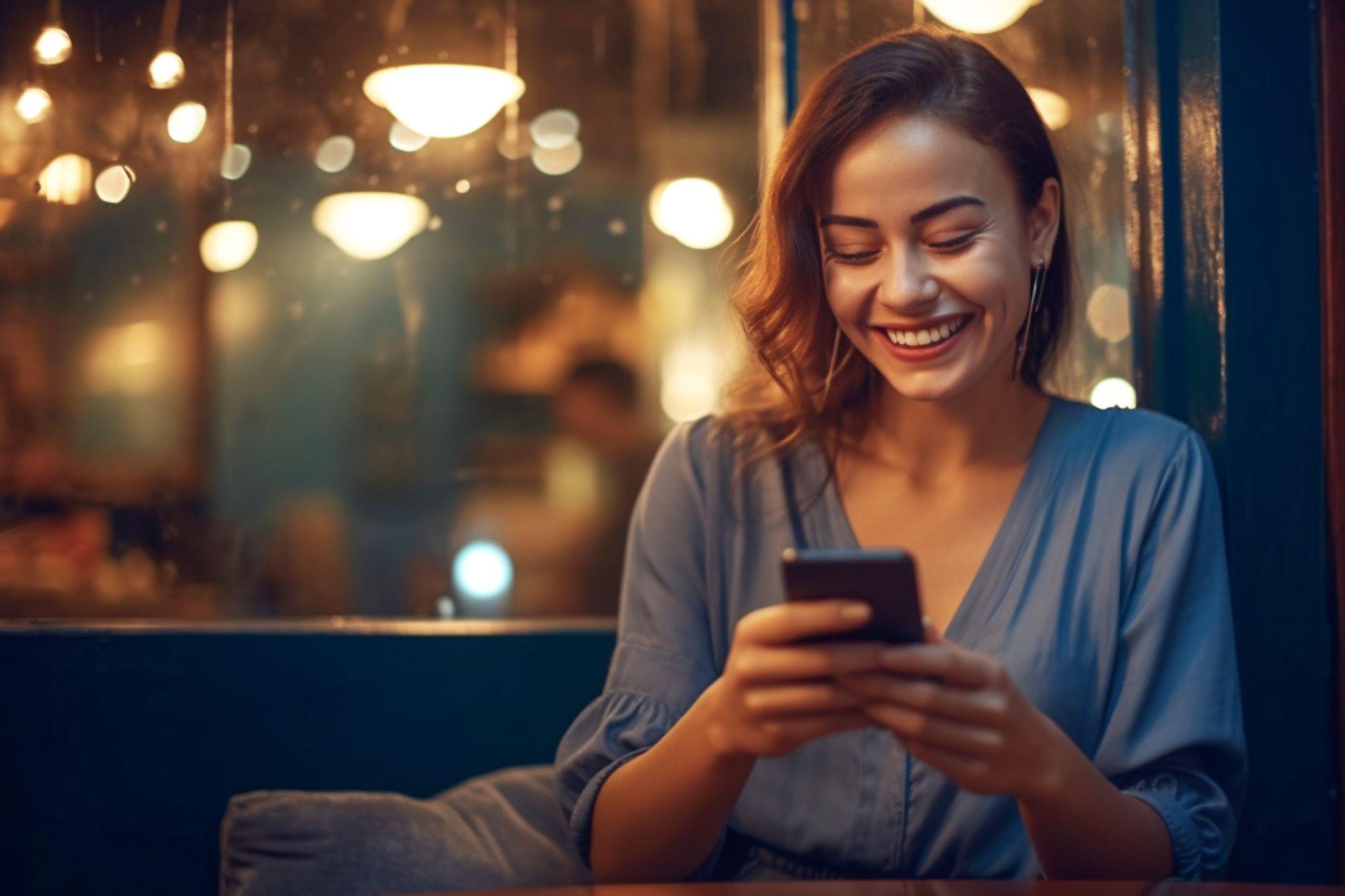 TAKE CONTROL OF YOUR DATA
Steps to Take
Know the tradeoff between privacy and convenience
01
Adjust privacy settings to your comfort level
02
Protect Your Data
03
TAKE CONTROL OF YOUR DATA
Know the privacy/convenience tradeoff
Consider the amount of information they are asking for. Weigh it against the benefits you may receive in return.
Make informed decisions about sharing your data with certain businesses.
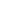 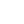 Be wary of apps or services that require access to information that is not relevant to their services.
Delete unused apps
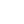 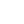 TAKE CONTROL OF YOUR DATA
Adjust privacy settings to your comfort level
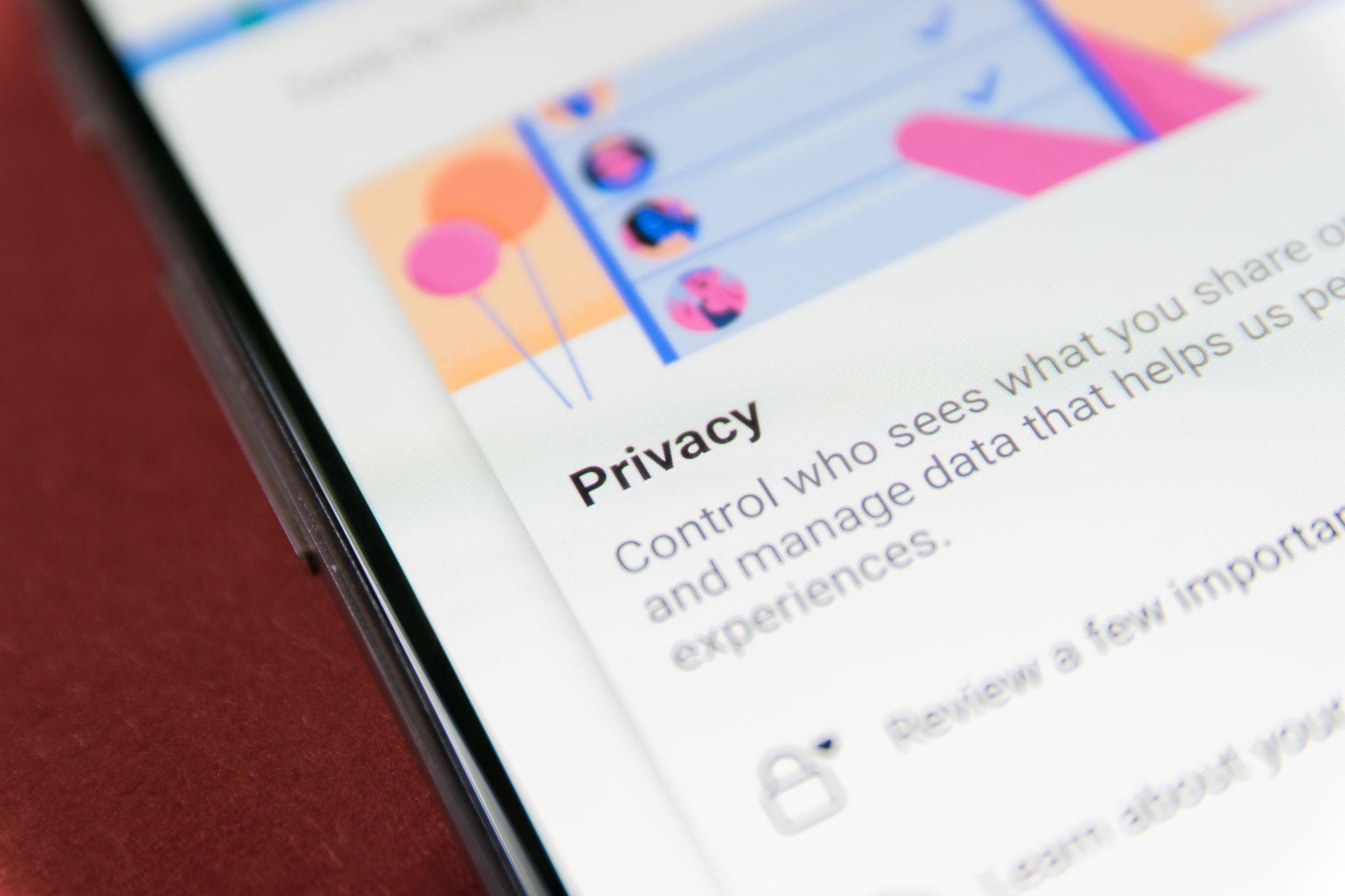 01
Check the privacy and security settings on web services and apps.
02
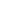 Set them to your comfort level for information sharing.
03
Get started with NCA’s Manage Your Privacy Settings page to check the settings of social media accounts, retail stores, apps and more.
TAKE CONTROL OF YOUR DATA
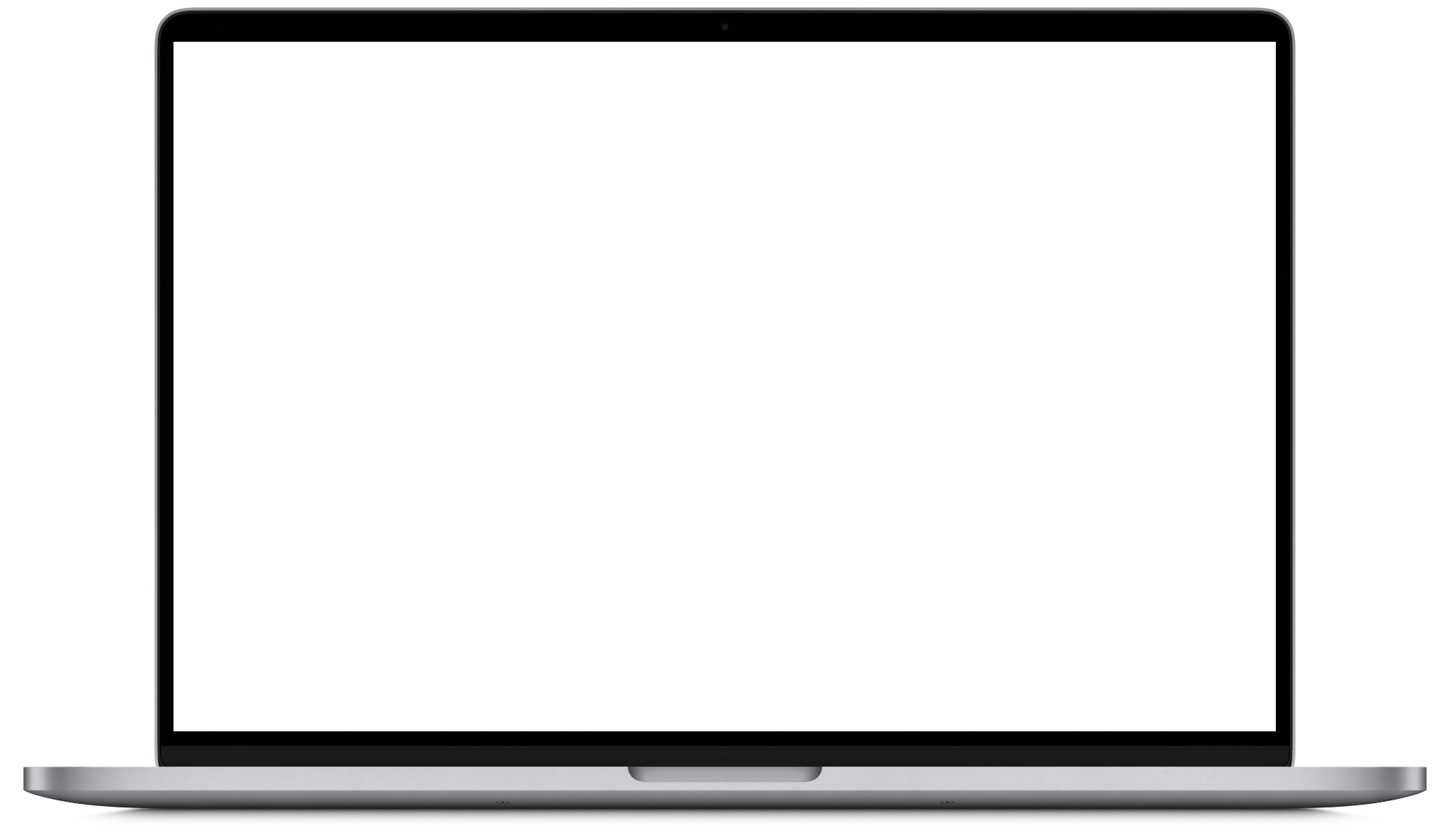 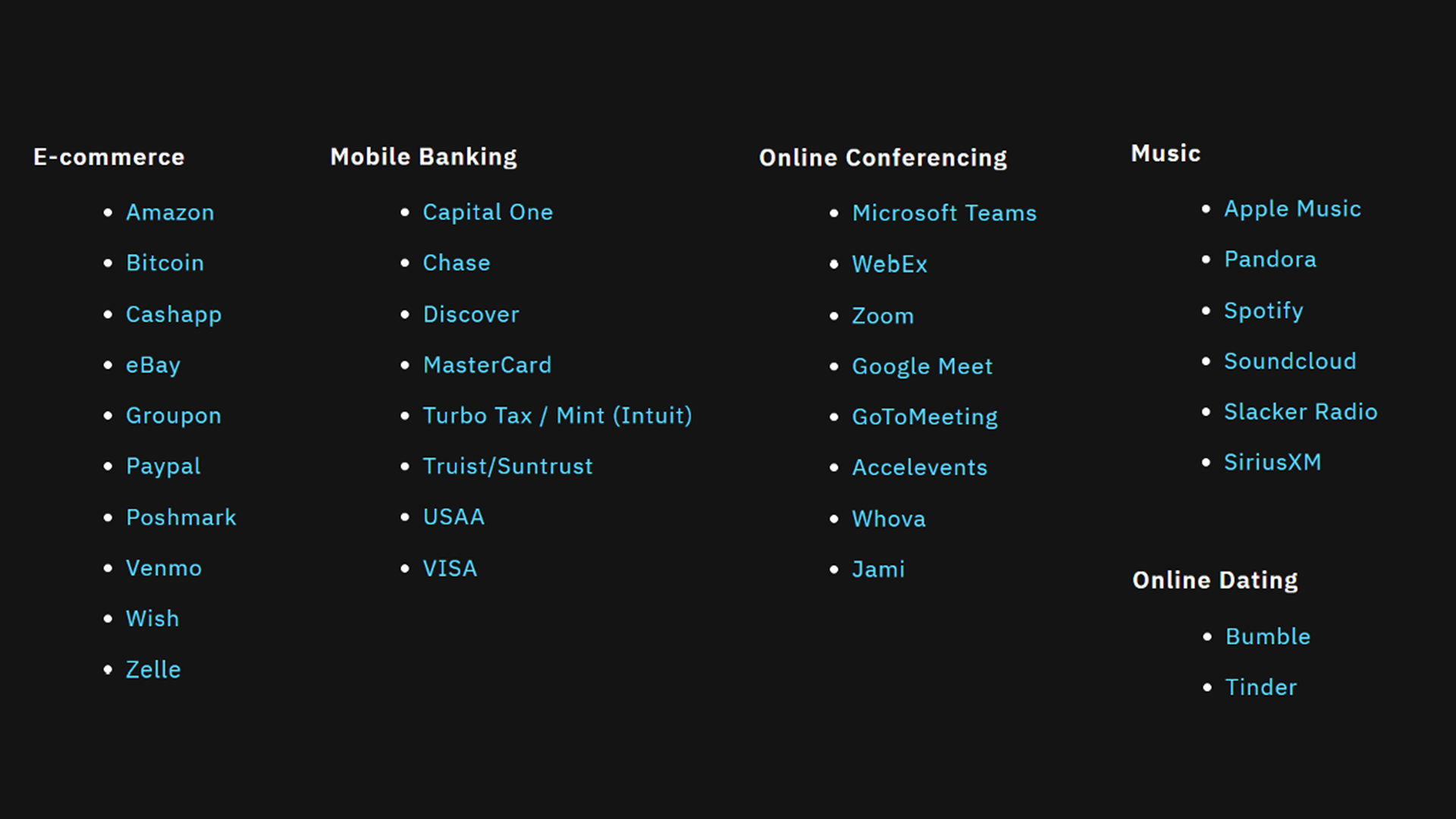 MANAGE YOUR PRIVACY SETTINGS
https://staysafeonline.org/resources/manage-your-privacy-settings/
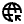 TAKE CONTROL OF YOUR DATA
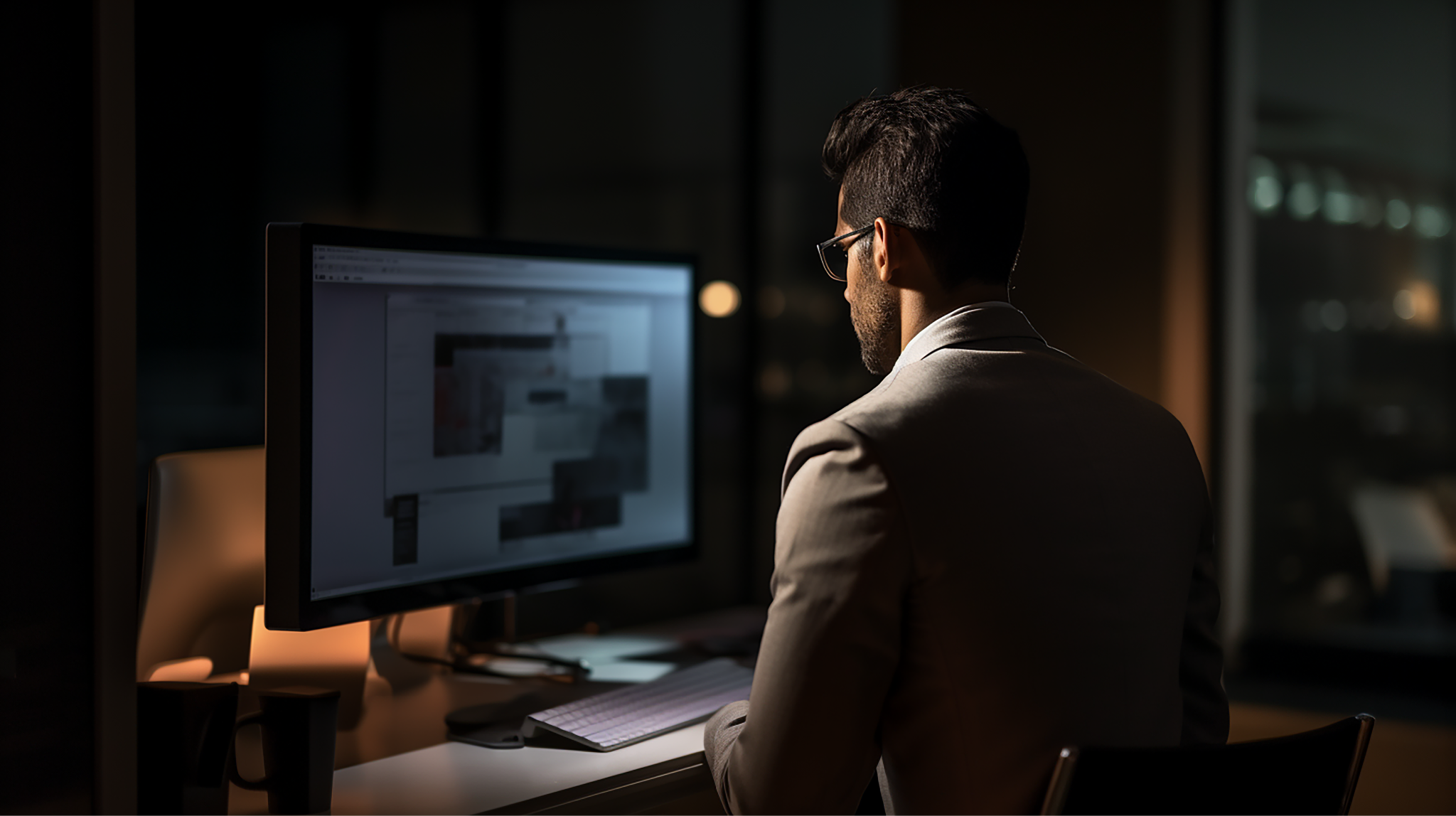 Protect Your Data
Passwords
Phishing
Create long, unique passwords and store them in a password manager
Recognize and report phishing
MFA
Update
Enable multi-factor authentication
Update software
03
How to Get Involved
RESOURCES
Become a Champion
Show your support for Data Privacy Week
Becoming a Champion is easy and free
Receive a toolkit of materials exclusively for registered Champions
Organizations: Get your company name listed on staysafeonline.org
Be among the first to receive updates on Data Privacy Week news, events and materials
https://staysafeonline.org/programs/data-privacy-week/dpw-champion/
Thank you
TO OUR 300+ REGISTERED CHAMPIONS!
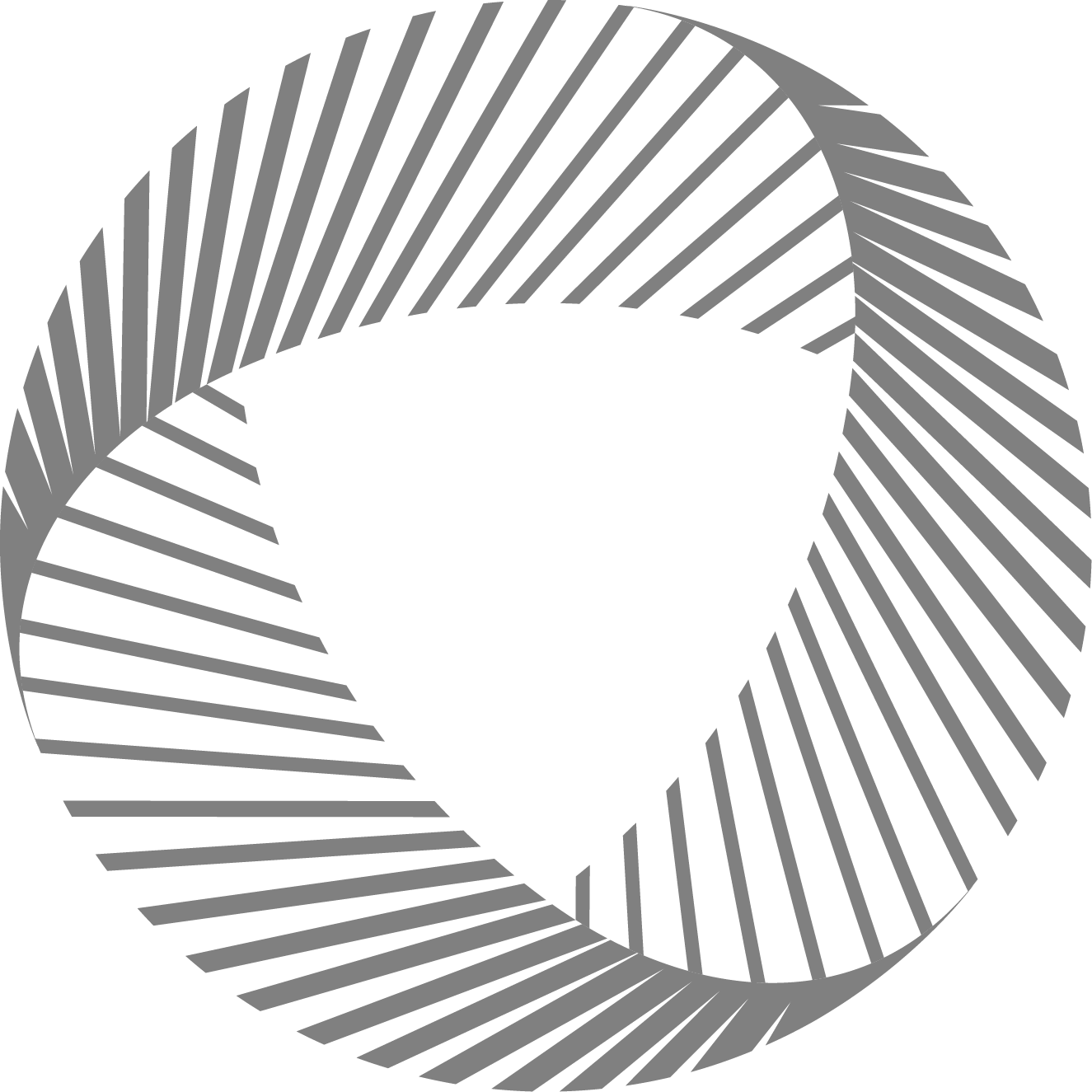 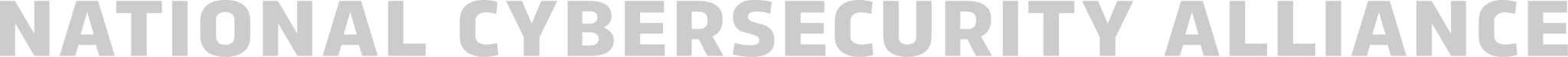 HOW TO GET INVOLVED
Become a Champion
Sign your company up as a Champion: As a champion you receive a toolkit of these free resources
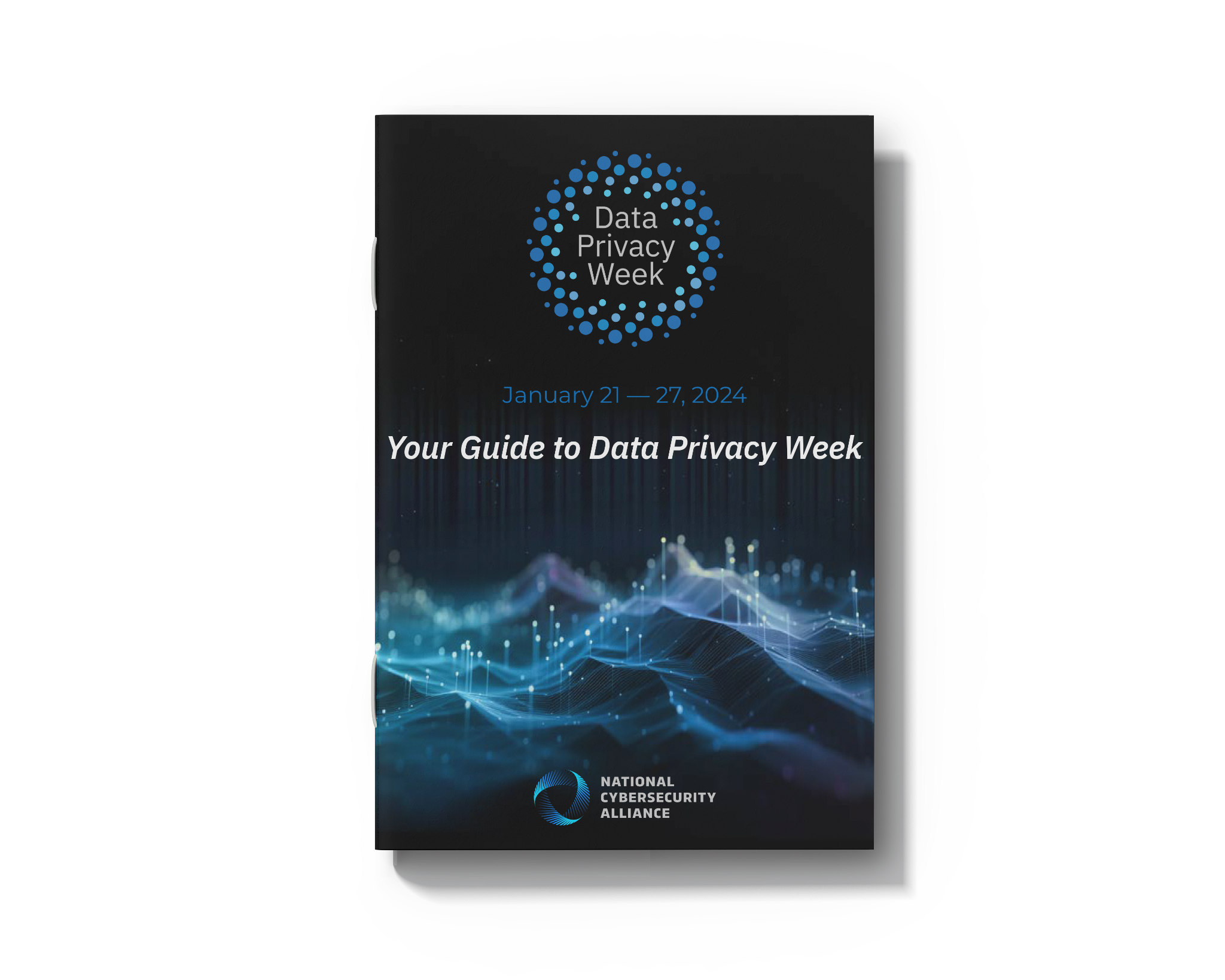 A PDF guide to Data Privacy Week and ways to get involved
>
Sample social media posts and graphics
>
Logos and Champion badges
>
Video call backgrounds
>
A sample press release
>
A sample email for employees
>
Posters
>
Tip Sheets
>
HOW TO GET INVOLVED
Become a Champion
Sign your company up as a Champion: As a champion you receive a toolkit of these free resources
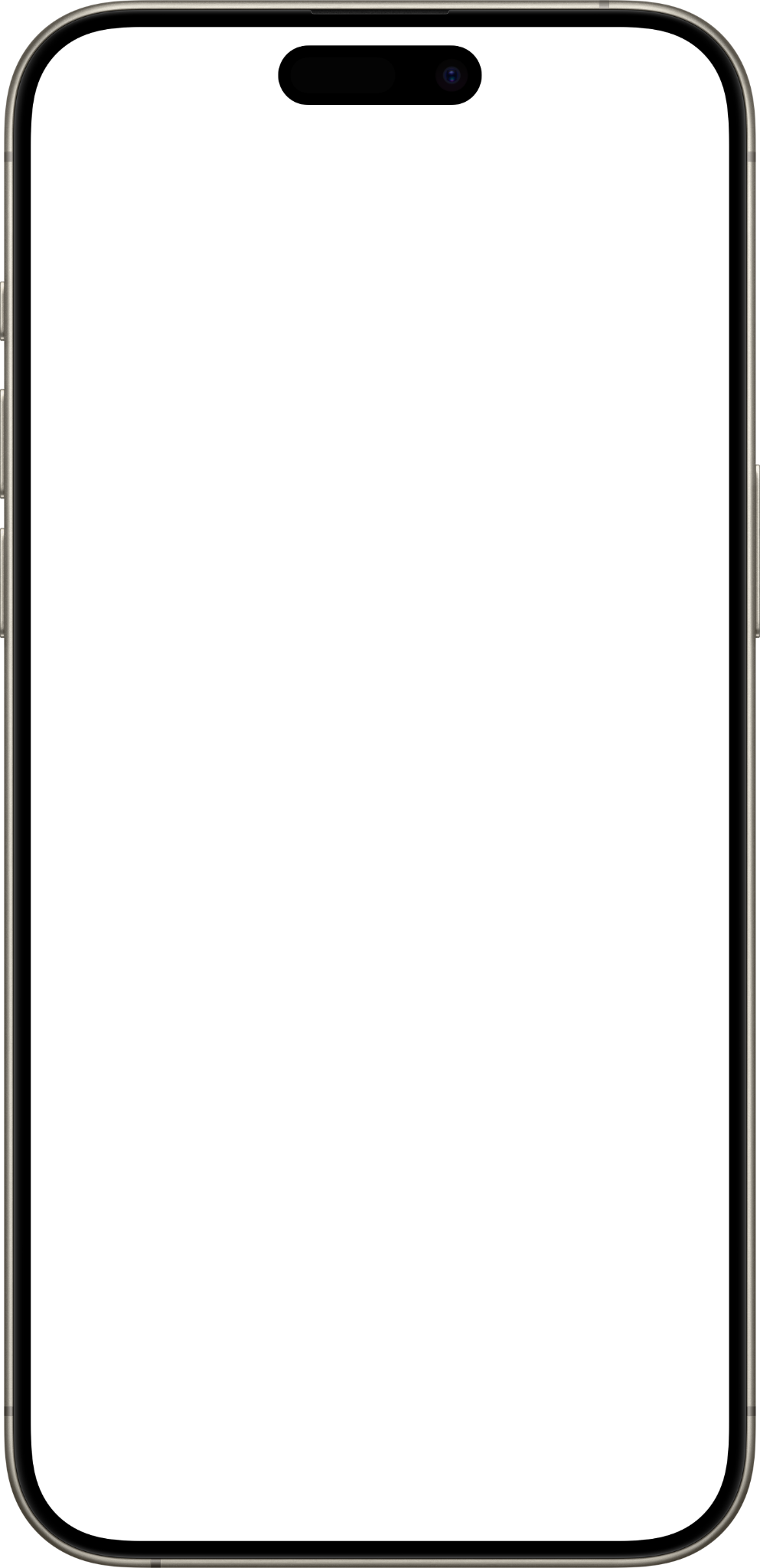 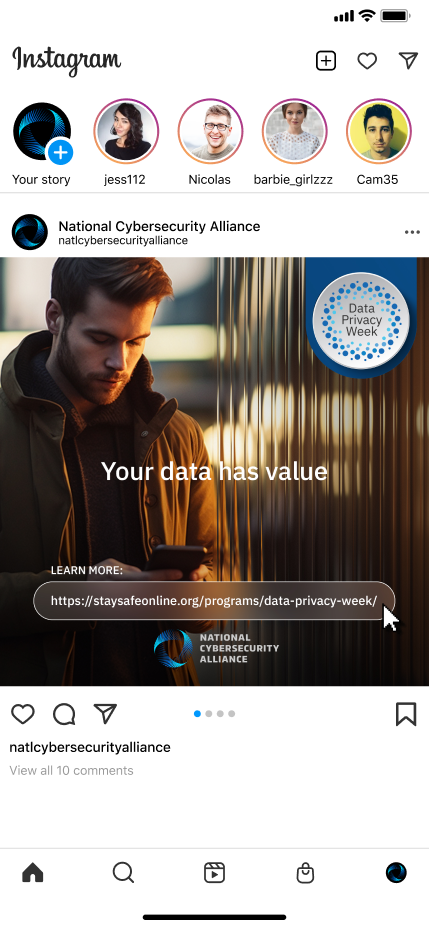 A PDF guide to Data Privacy Week and ways to get involved
>
Sample social media posts and graphics
>
Logos and Champion badges
>
Video call backgrounds
>
A sample press release
>
A sample email for employees
>
Posters
>
Tip Sheets
>
HOW TO GET INVOLVED
Become a Champion
Sign your company up as a Champion: As a champion you receive a toolkit of these free resources
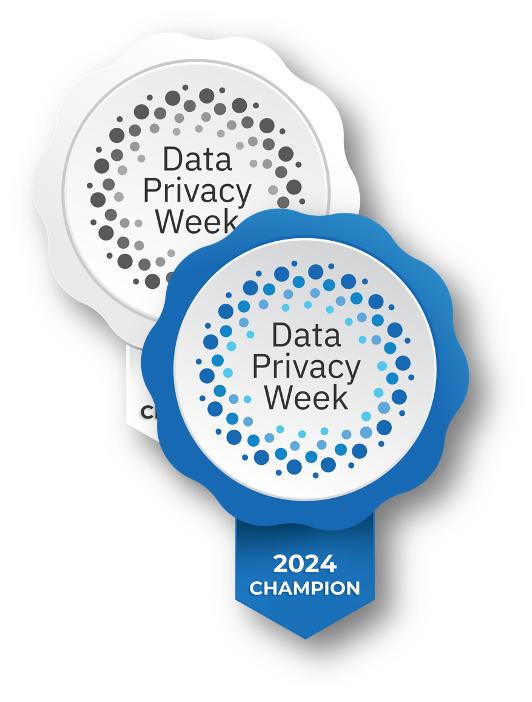 A PDF guide to Data Privacy Week and ways to get involved
>
Sample social media posts and graphics
>
Logos and Champion badges
>
Video call backgrounds
>
A sample press release
>
A sample email for employees
>
Posters
>
Tip Sheets
>
HOW TO GET INVOLVED
Become a Champion
Sign your company up as a Champion: As a champion you receive a toolkit of these free resources
A PDF guide to Data Privacy Week and ways to get involved
>
Sample social media posts and graphics
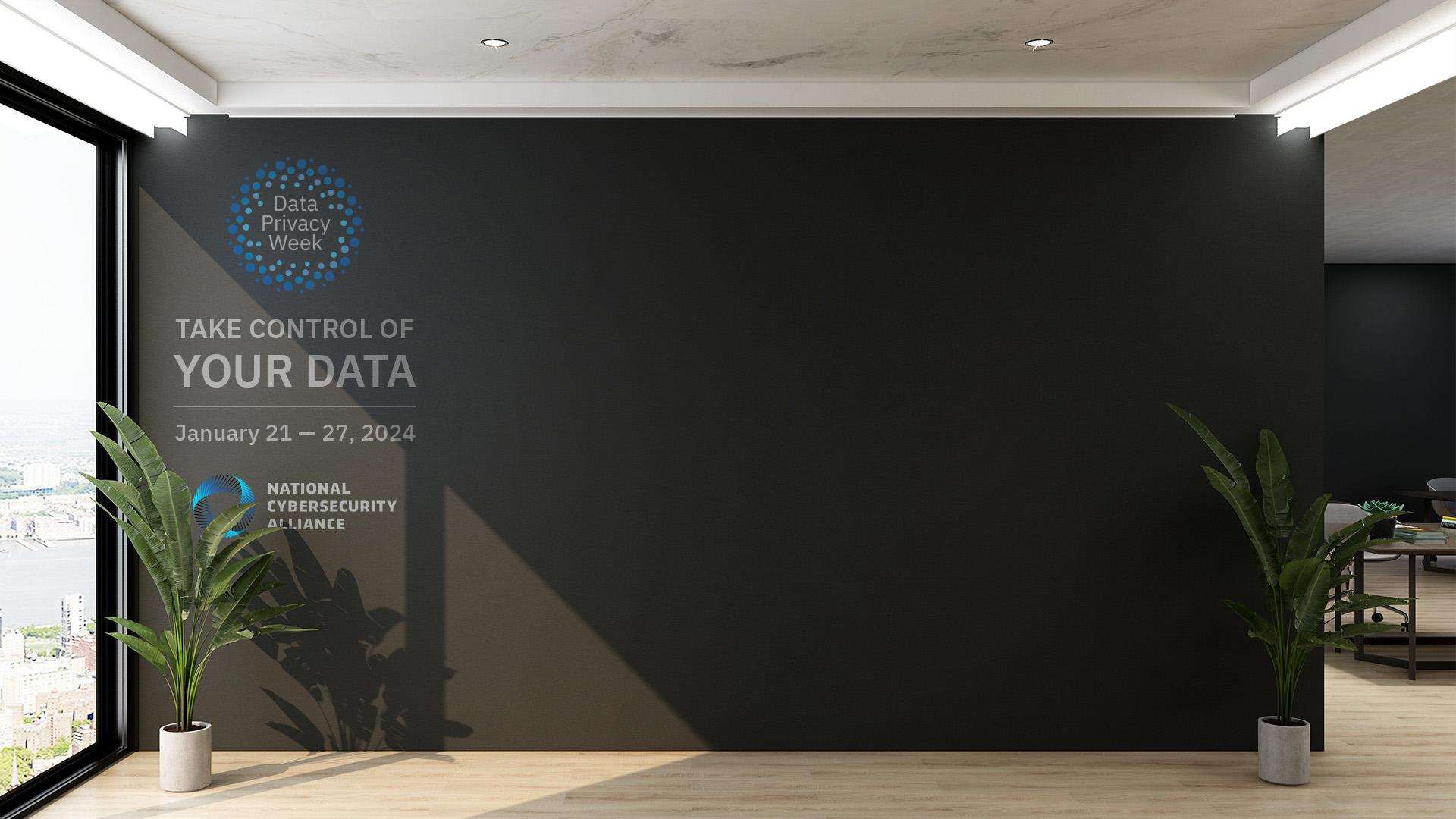 >
Logos and Champion badges
>
Video call backgrounds
>
A sample press release
>
A sample email for employees
>
Posters
>
Tip Sheets
>
HOW TO GET INVOLVED
Become a Champion
Sign your company up as a Champion: As a champion you receive a toolkit of these free resources
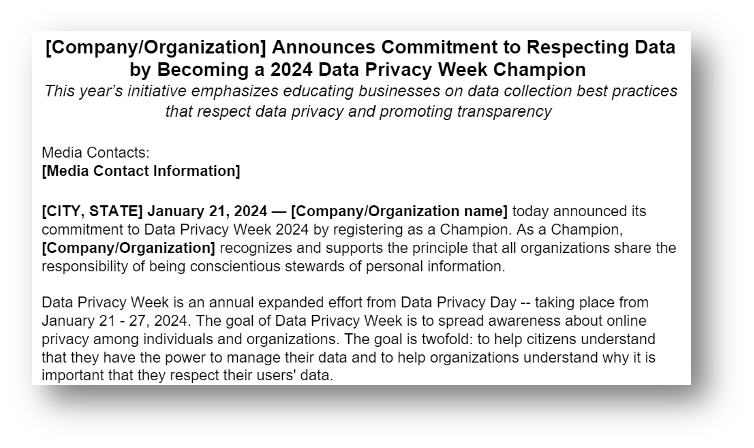 A PDF guide to Data Privacy Week and ways to get involved
>
Sample social media posts and graphics
>
Logos and Champion badges
>
Video call backgrounds
>
A sample press release
>
A sample email for employees
>
Posters
>
Tip Sheets
>
HOW TO GET INVOLVED
Become a Champion
Sign your company up as a Champion: As a champion you receive a toolkit of these free resources
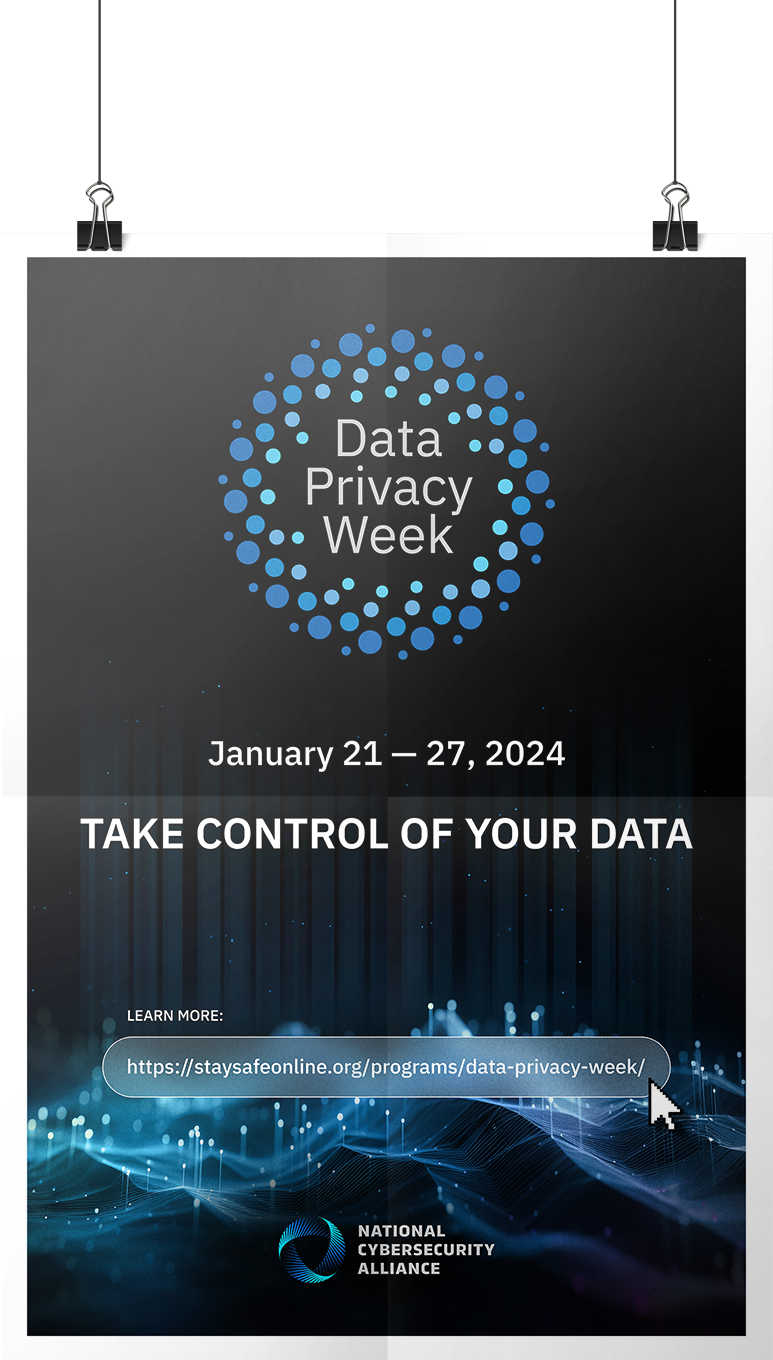 A PDF guide to Data Privacy Week and ways to get involved
>
Sample social media posts and graphics
>
Logos and Champion badges
>
Video call backgrounds
>
A sample press release
>
A sample email for employees
>
Posters
>
Tip Sheets
>
HOW TO GET INVOLVED
Become a Champion
Sign your company up as a Champion: As a champion you receive a toolkit of these free resources
A PDF guide to Data Privacy Week and ways to get involved
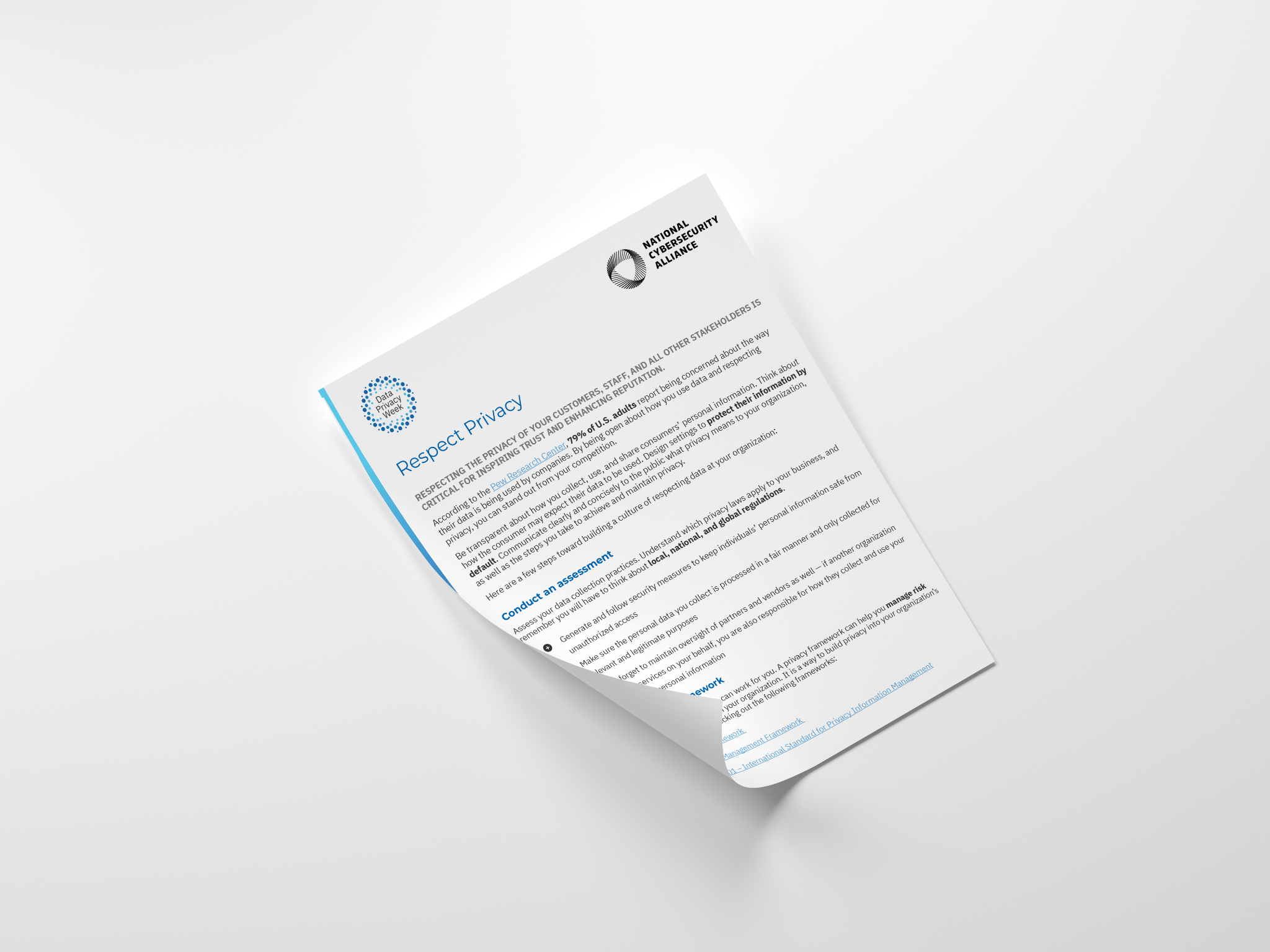 >
Sample social media posts and graphics
>
Logos and Champion badges
>
Video call backgrounds
>
A sample press release
>
A sample email for employees
>
Posters
>
Tip Sheets
>
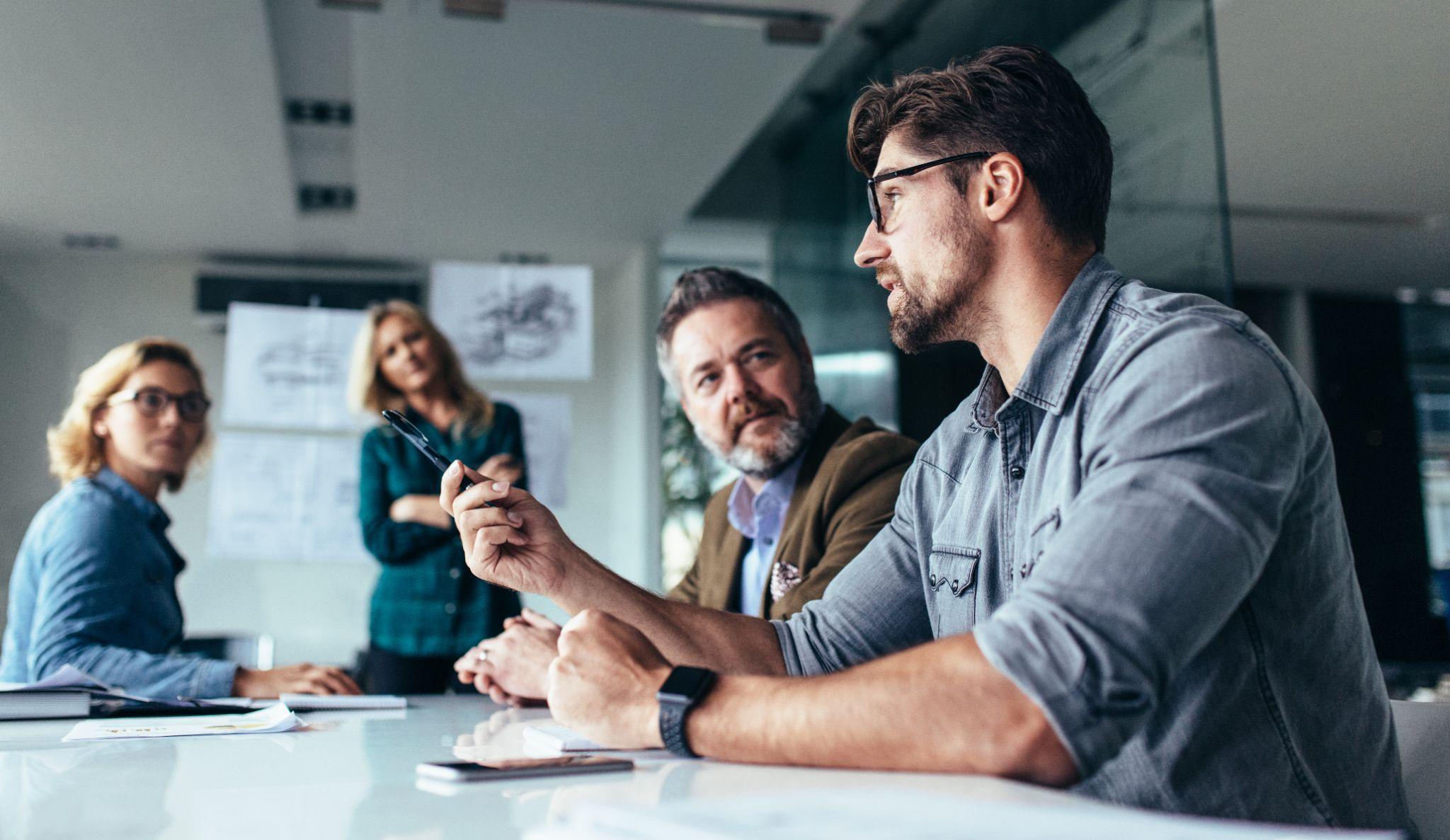 HOW TO GET INVOLVED
At Work
Post the logo
Post to intranet site
Send an email
Host a virtual or in-person training
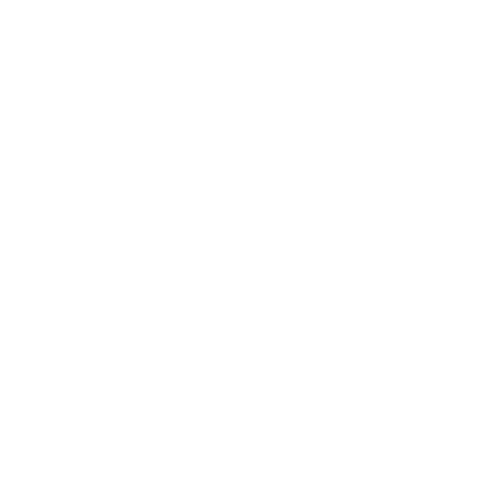 Launch a quiz
Issue a company promotion
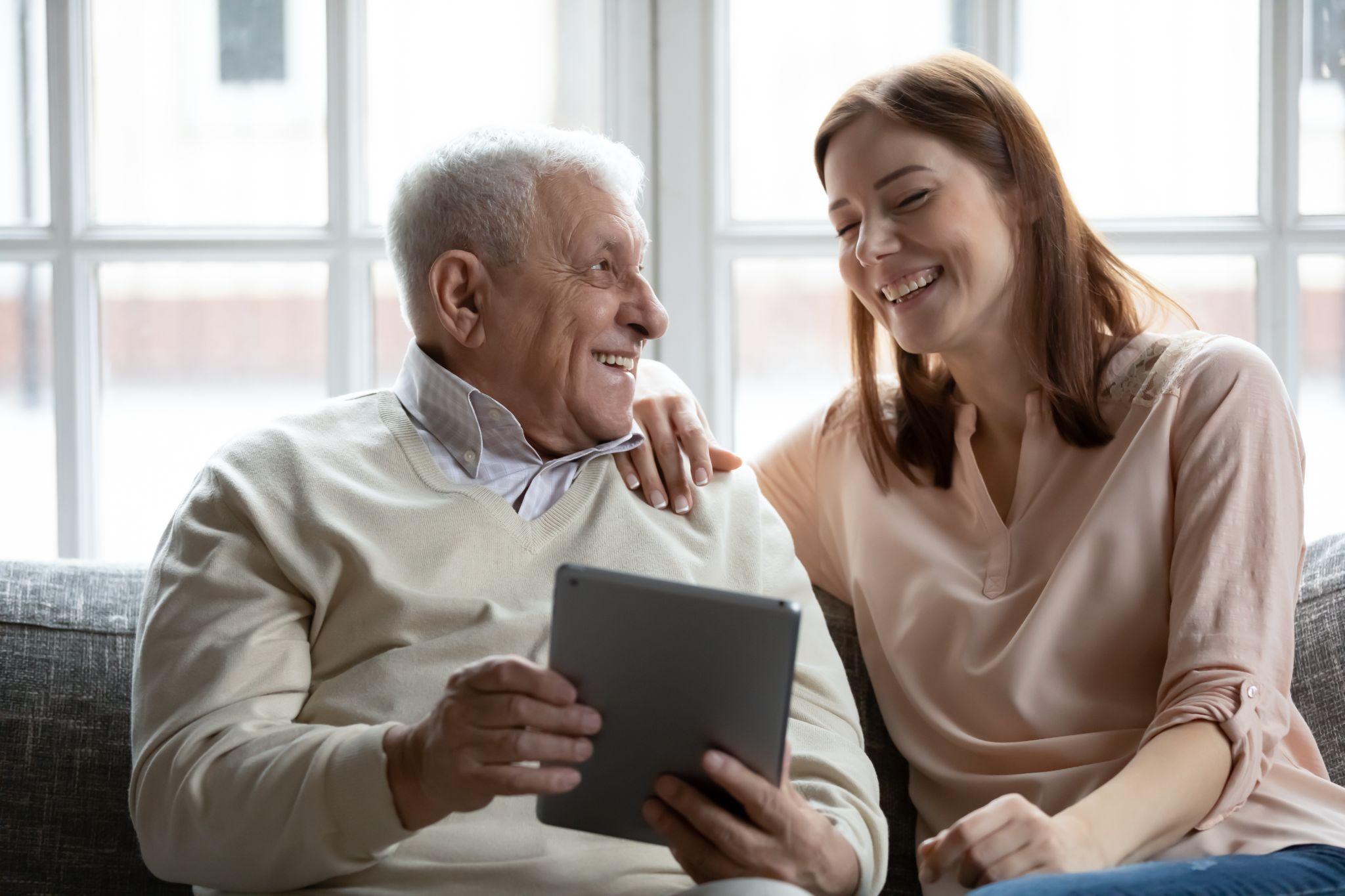 HOW TO GET INVOLVED
At Home
Sign up for our newsletter
Talk to your kids
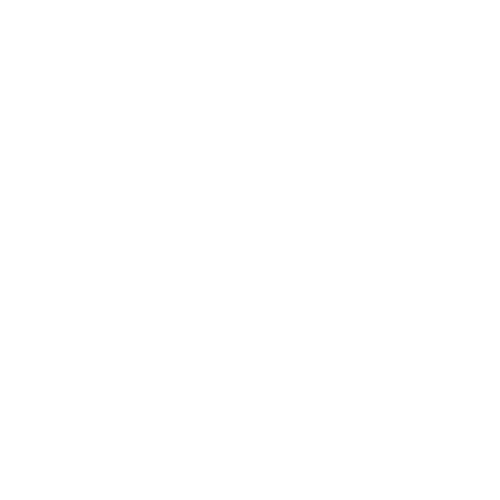 Review the privacy and security settings with members of your family
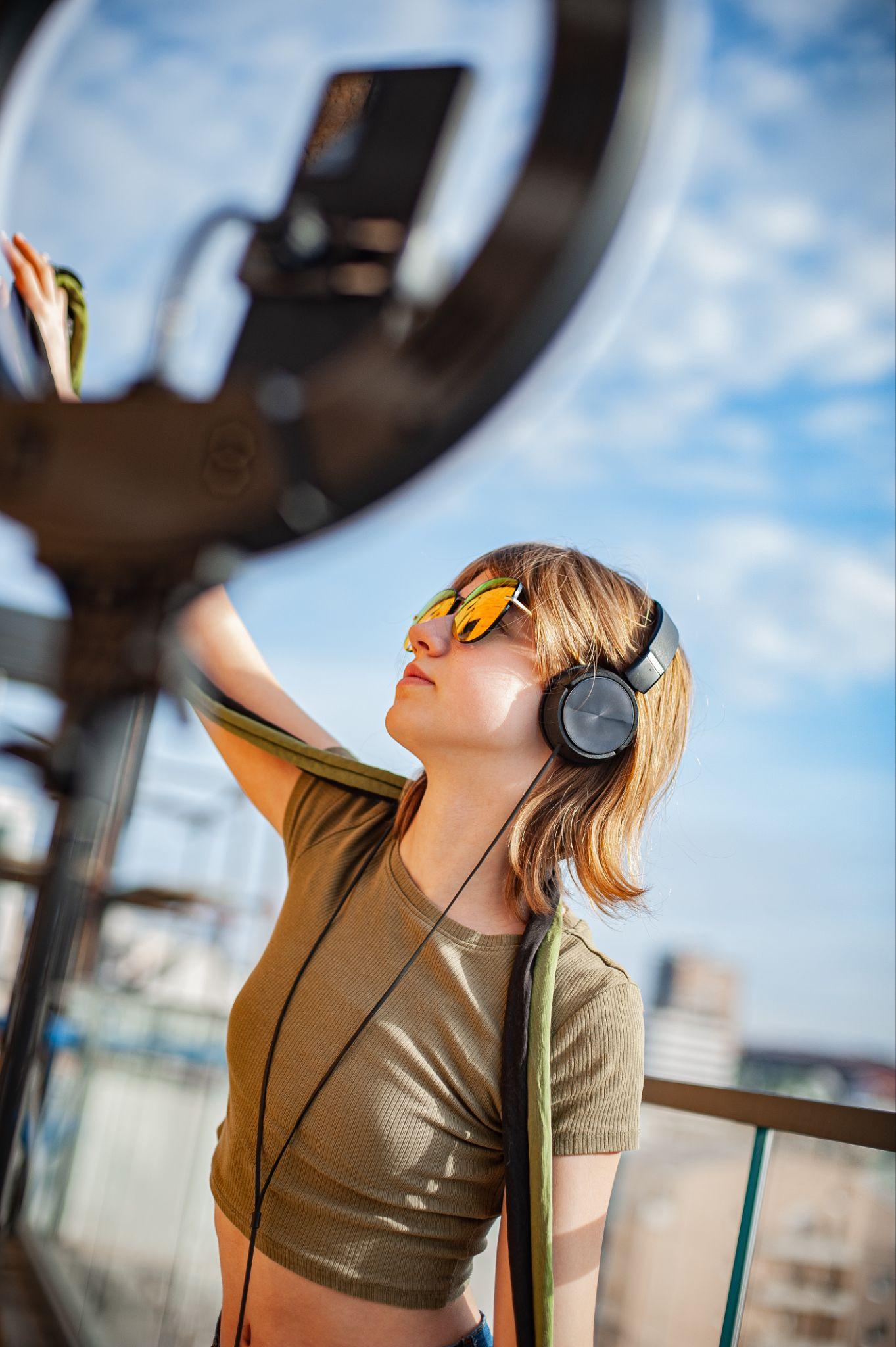 HOW TO GET INVOLVED
On Social Media
Post privacy tips
Use #DataPrivacyWeek
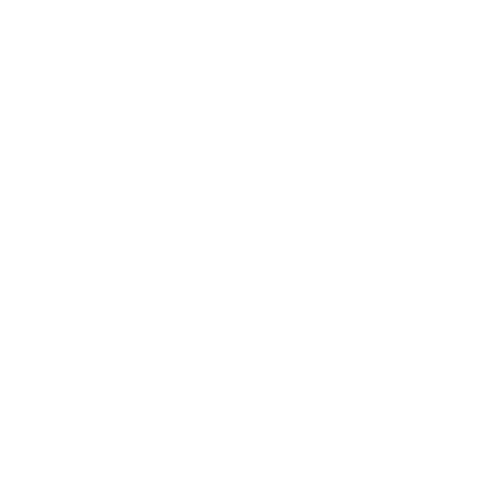 Use our sample social media posts and graphics
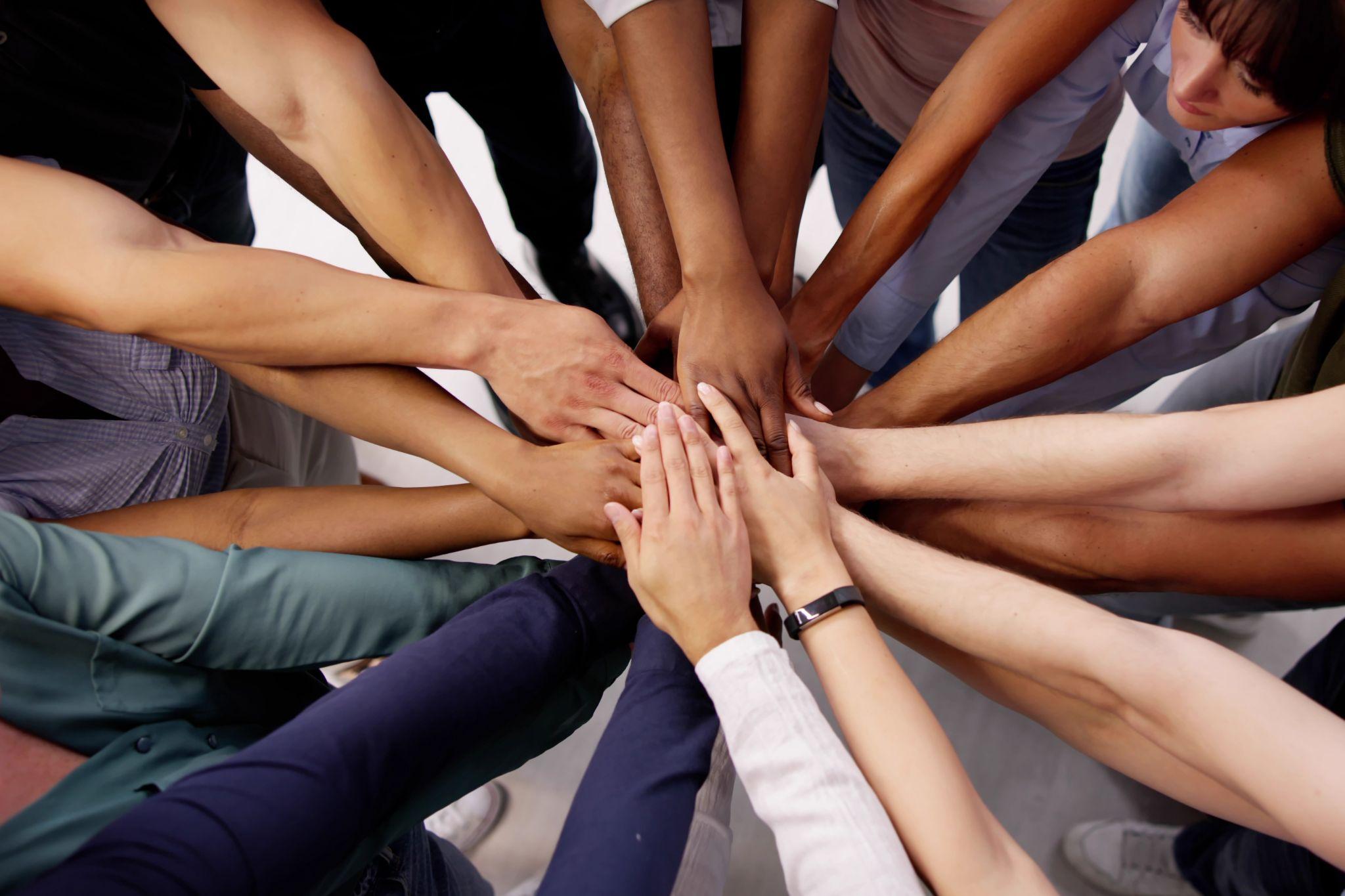 HOW TO GET INVOLVED
In Your Community
Teach others about how to manage and secure their data.
Use our Online Safety Volunteer toolkit and videos:https://staysafeonline.org/programs/cybersecurity-awareness-month/teach-others-how-to-stay-safe-online/
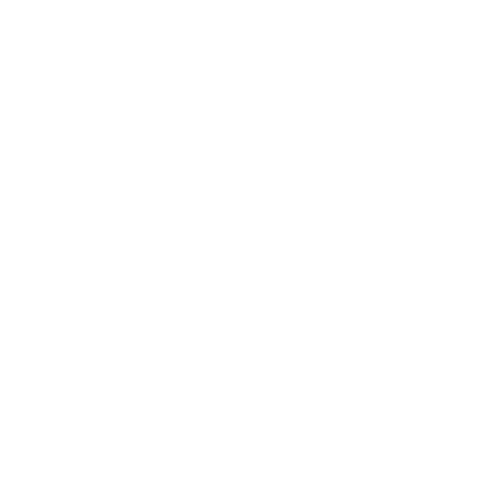 Share additional resources as takeaways
01
Actionable
HOW TO GET INVOLVED
Talking About Data Privacy
Positive
02
Empowering
Be…
03
Simple
04
Realistic
05
04
Upcoming Events
TALKINGDATA
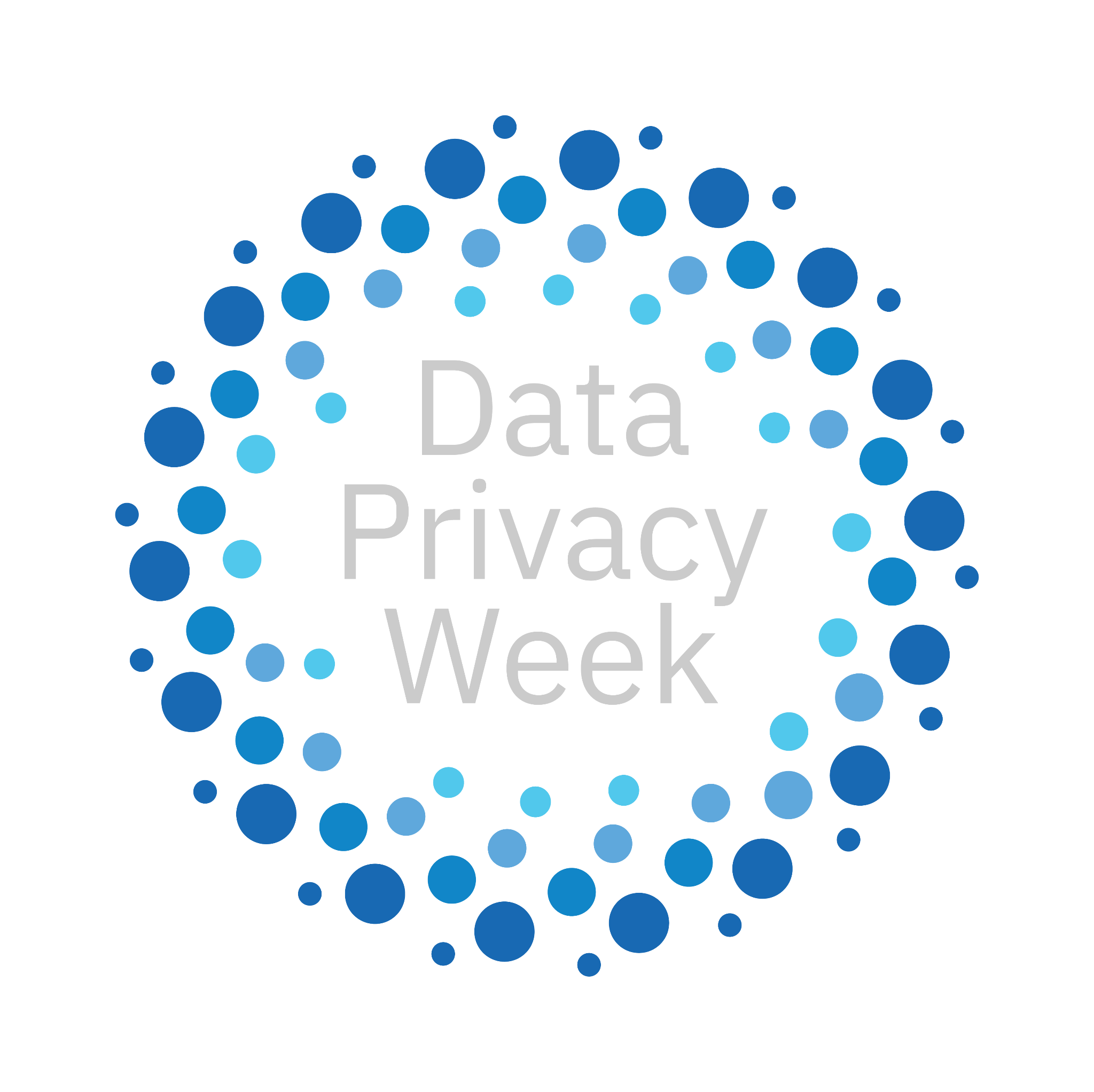 DAILY CONVERSATIONS ABOUT KEEPING YOUR DATA PRIVATE AND SAFE!
January 22 — 26, 2024
[Speaker Notes: Midday Eastern time​
Topics: Children's Privacy, Privacy Legislation, Data Brokers and Consumer Reports' Permission Slip​]
05
Additional Resources
ADDITIONAL RESOURCES
For more information
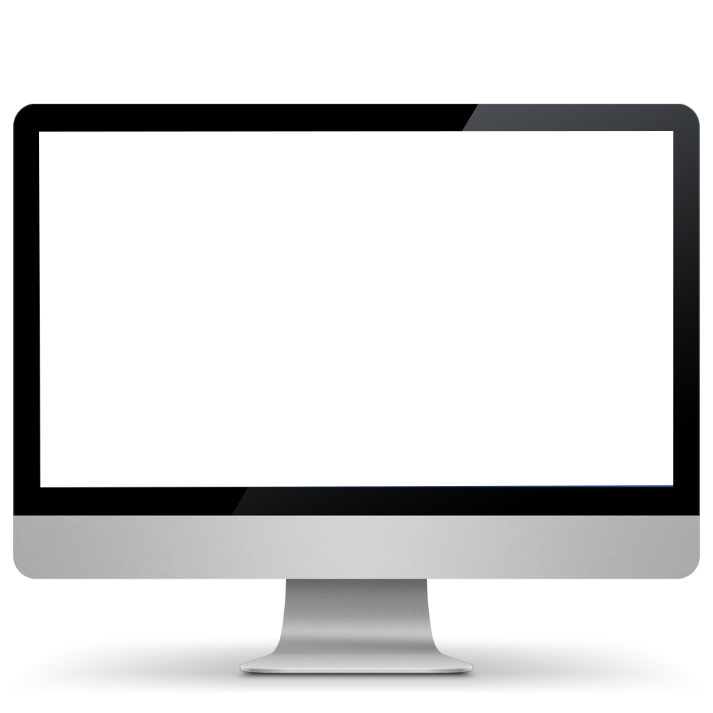 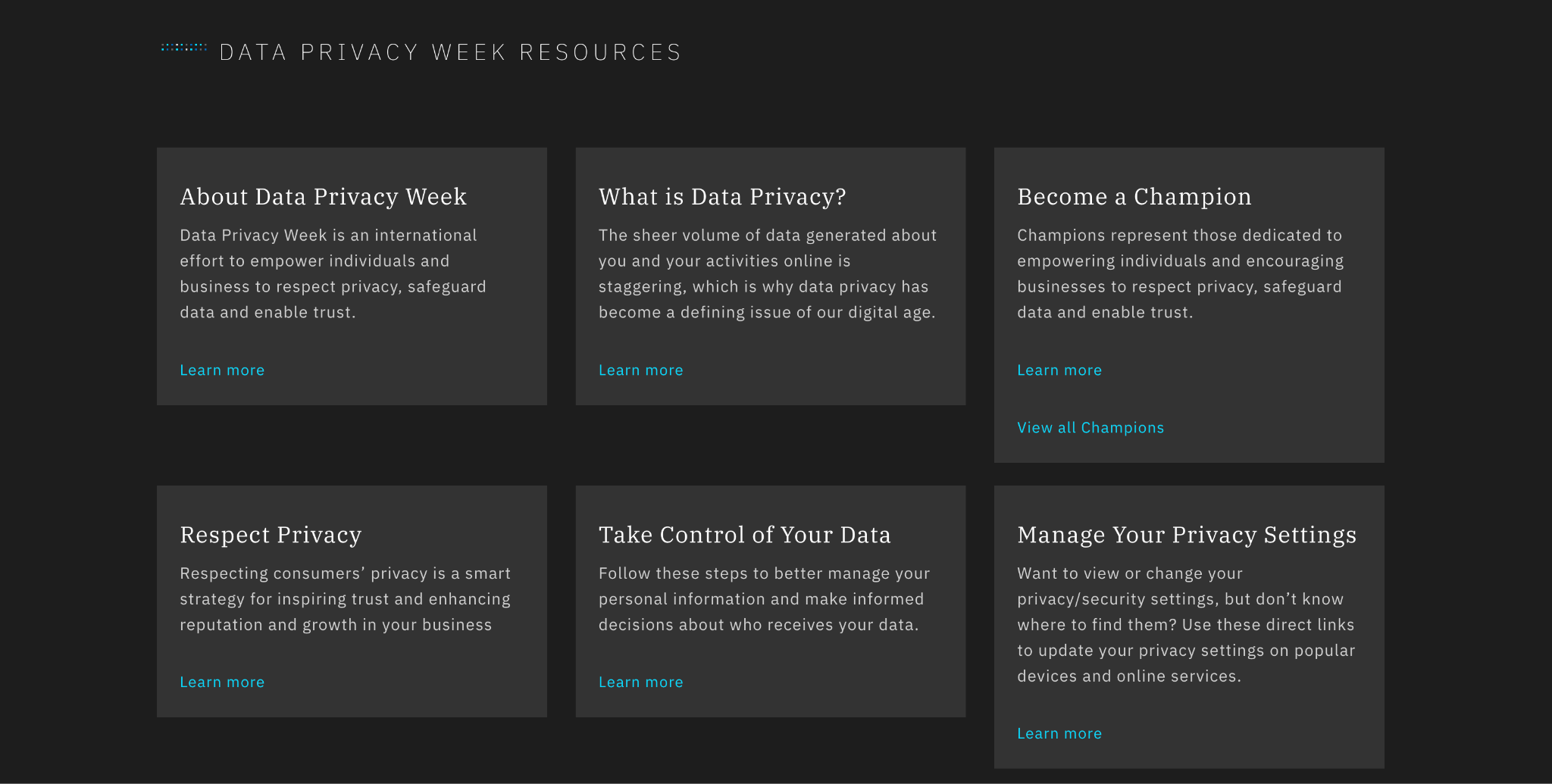 ON DATA PRIVACY WEEK:
National Cybersecurity Alliancehttps://staysafeonline.org/programs/data-privacy-week/
ADDITIONAL RESOURCES
For moreadvice
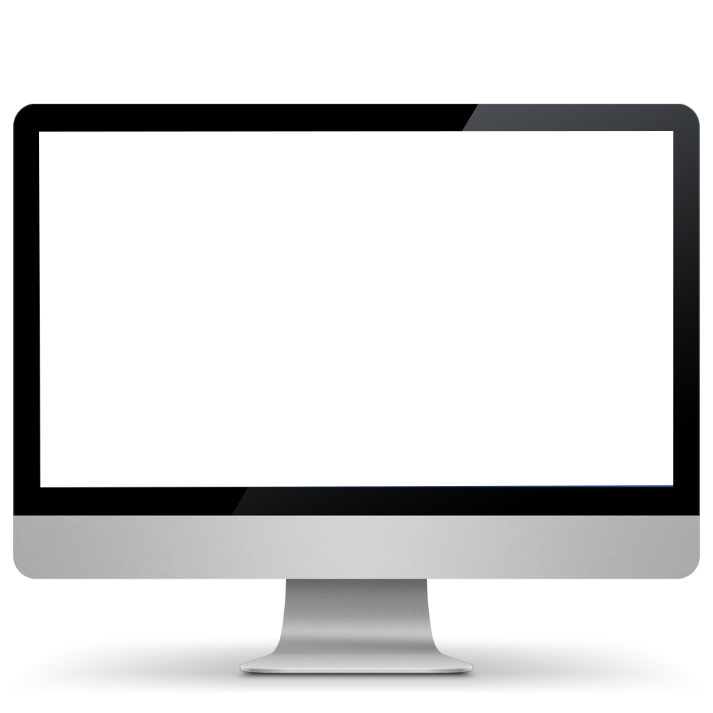 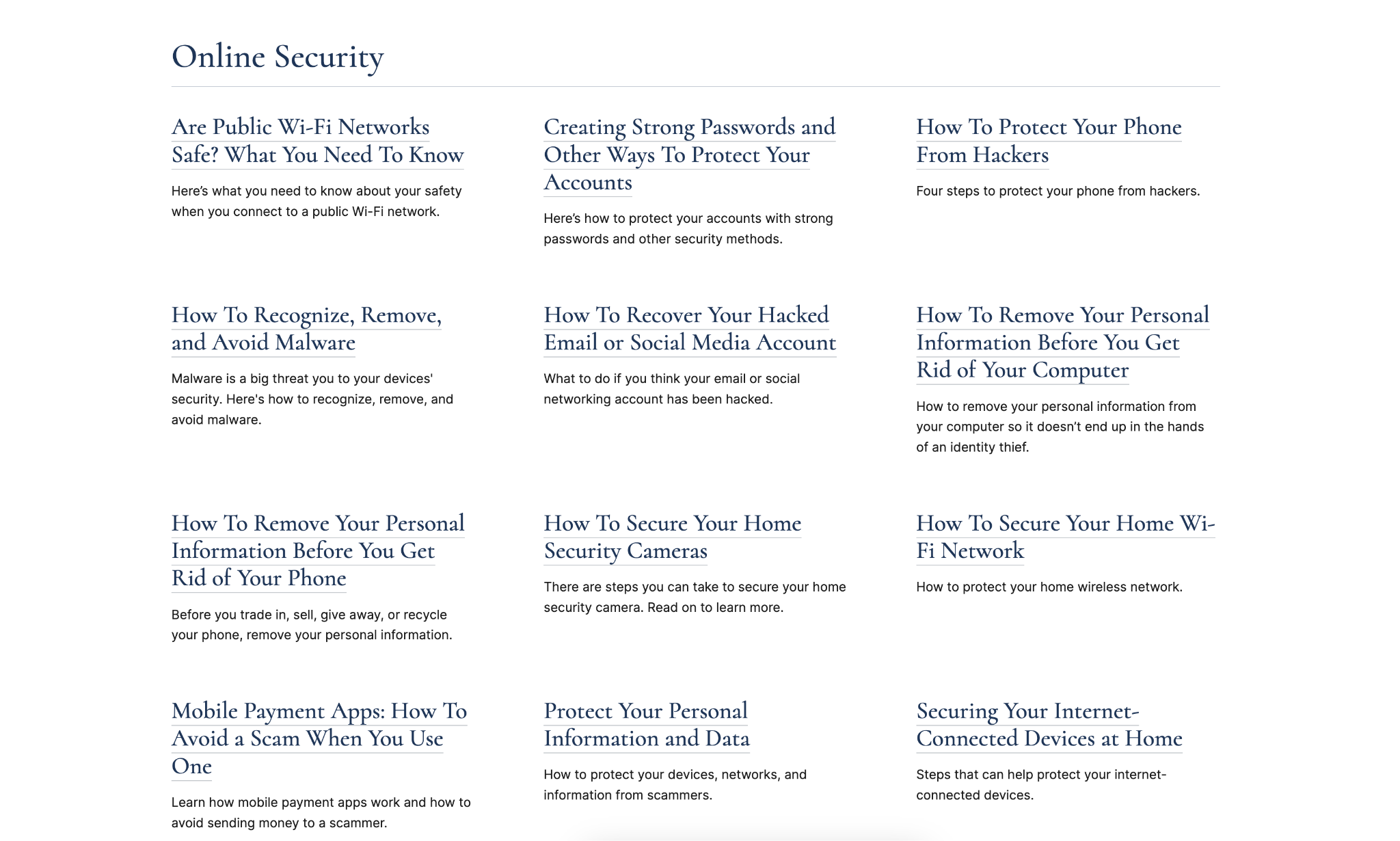 ON PRIVACY AND SECURITY:
Federal Trade Commissionhttps://consumer.ftc.gov/identity-theft-and-online-security/online-privacy-and-security
EN ESPAÑOL:
Federal Trade Commissionhttps://consumidor.ftc.gov/robo-de-identidad-y-seguridad-en-linea/privacidad-y-seguridad-en-linea
ADDITIONAL RESOURCES
For privacy information
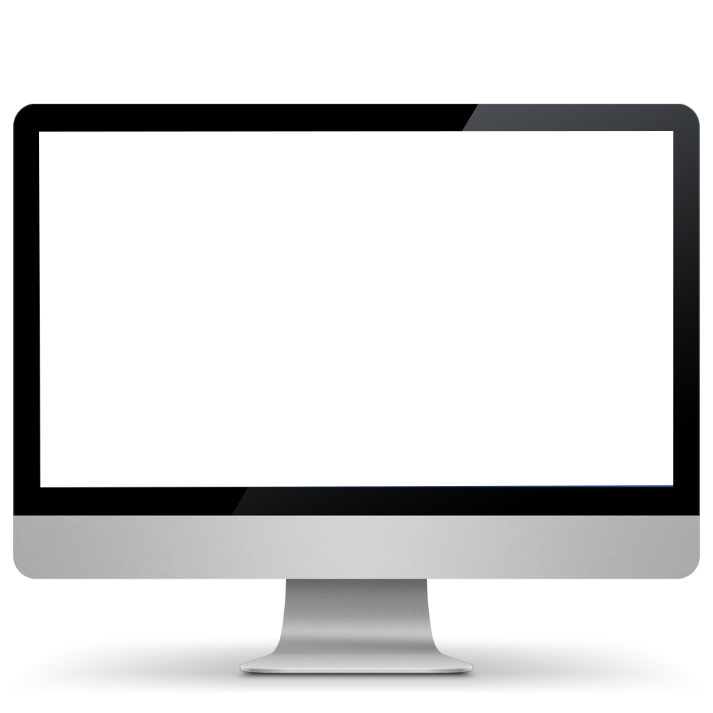 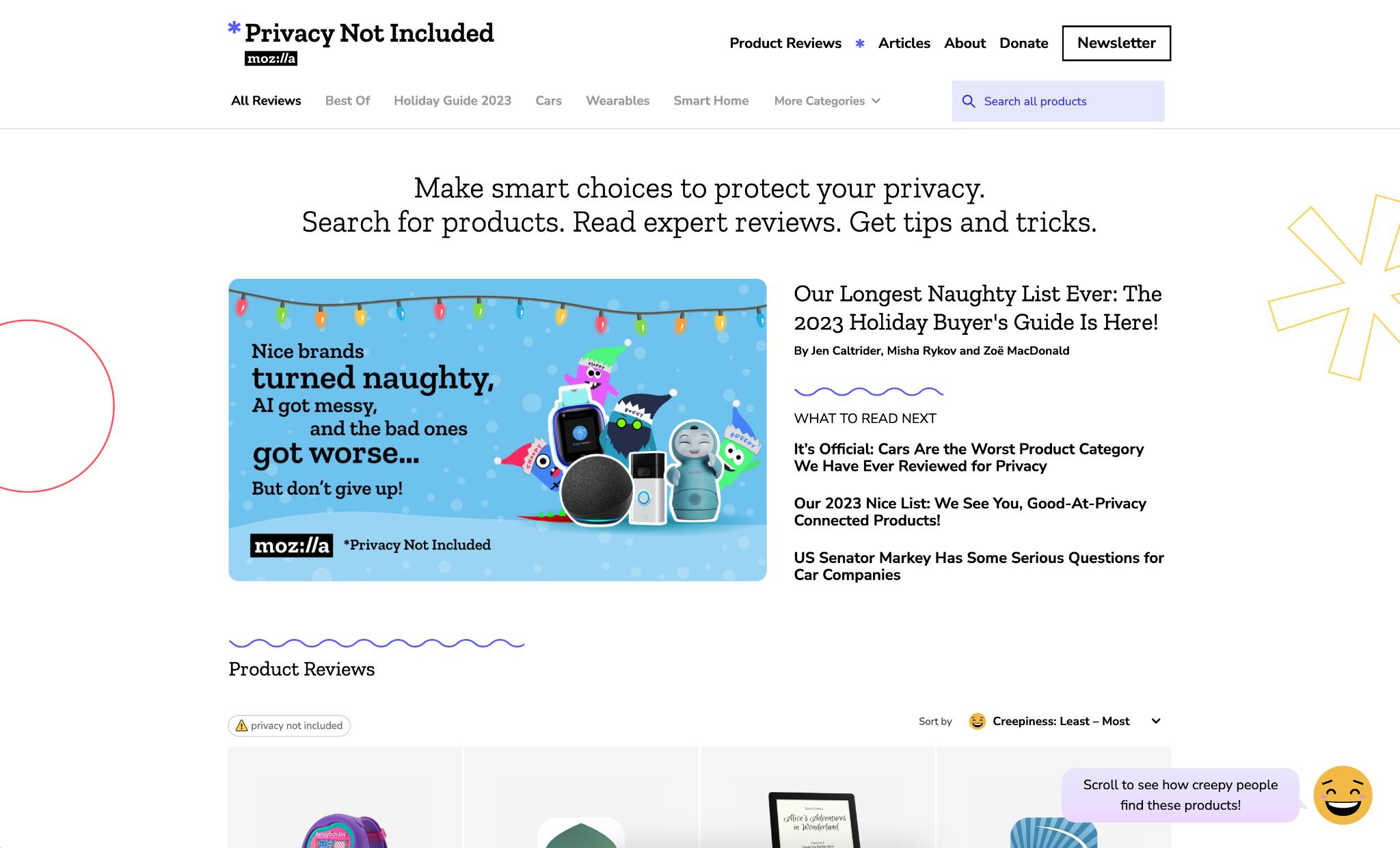 ON CONNECTED DEVICES:
Mozilla *Privacy Not Includedhttps://foundation.mozilla.org/en/privacynotincluded/
ADDITIONAL RESOURCES
For privacy 
professionals
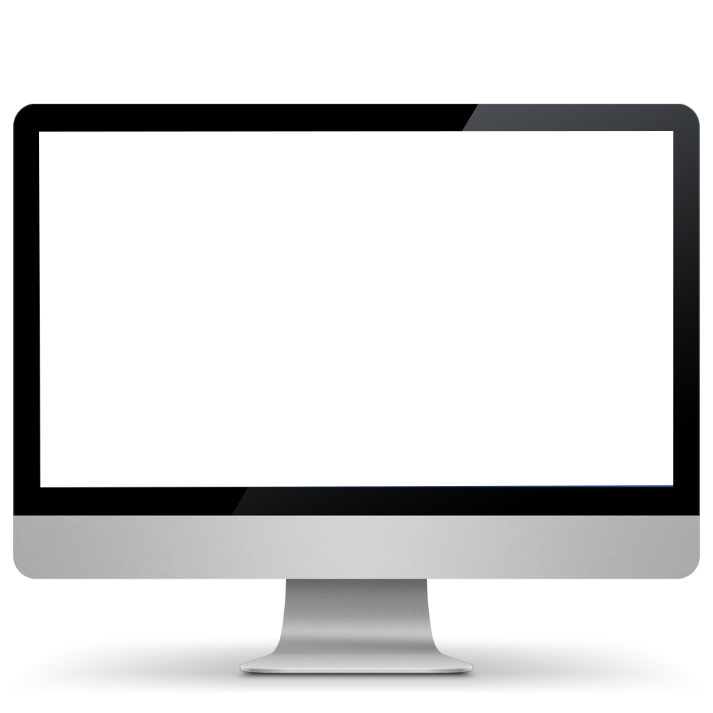 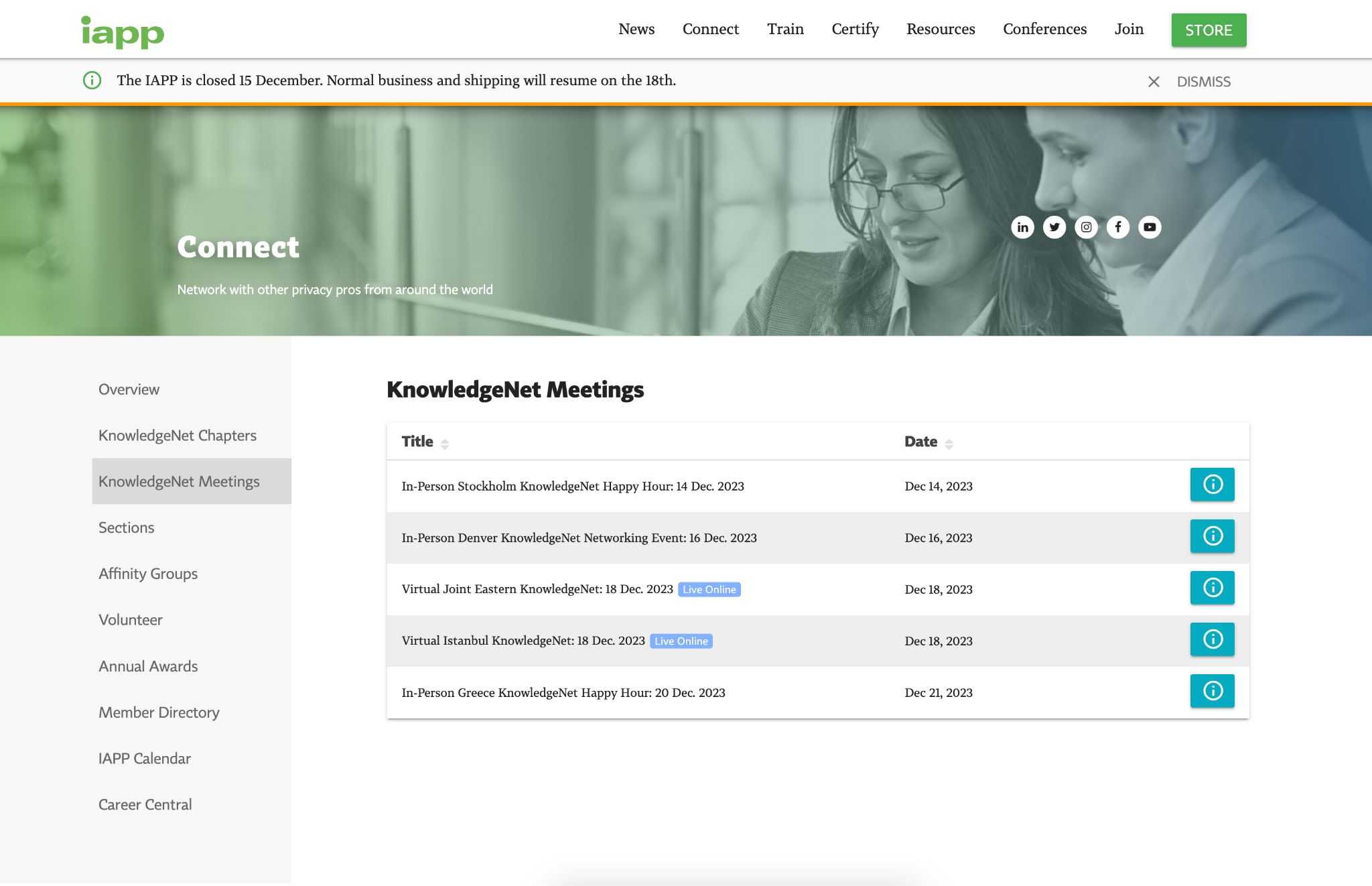 International Association of Privacy Professionals (IAPP)https://iapp.org/store/knowledgenets/
ADDITIONAL RESOURCES
For the latest privacy news
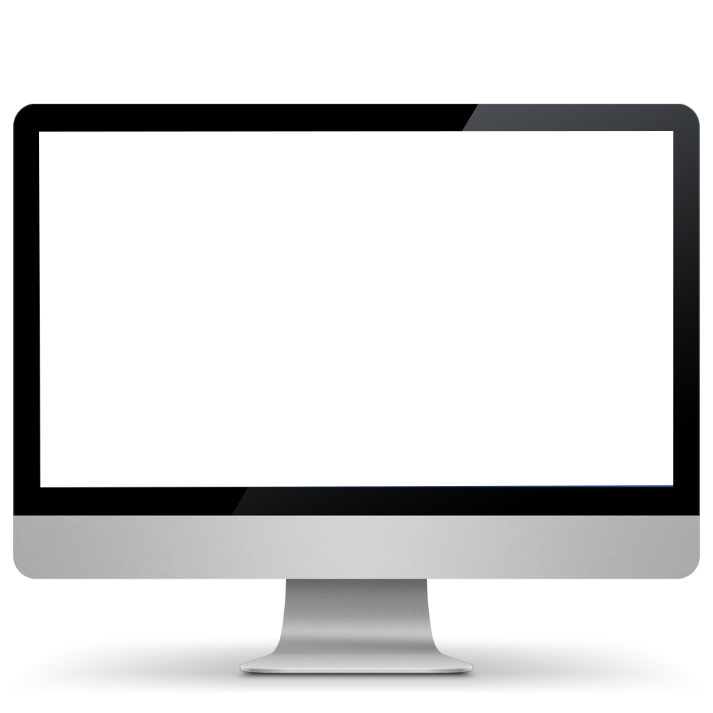 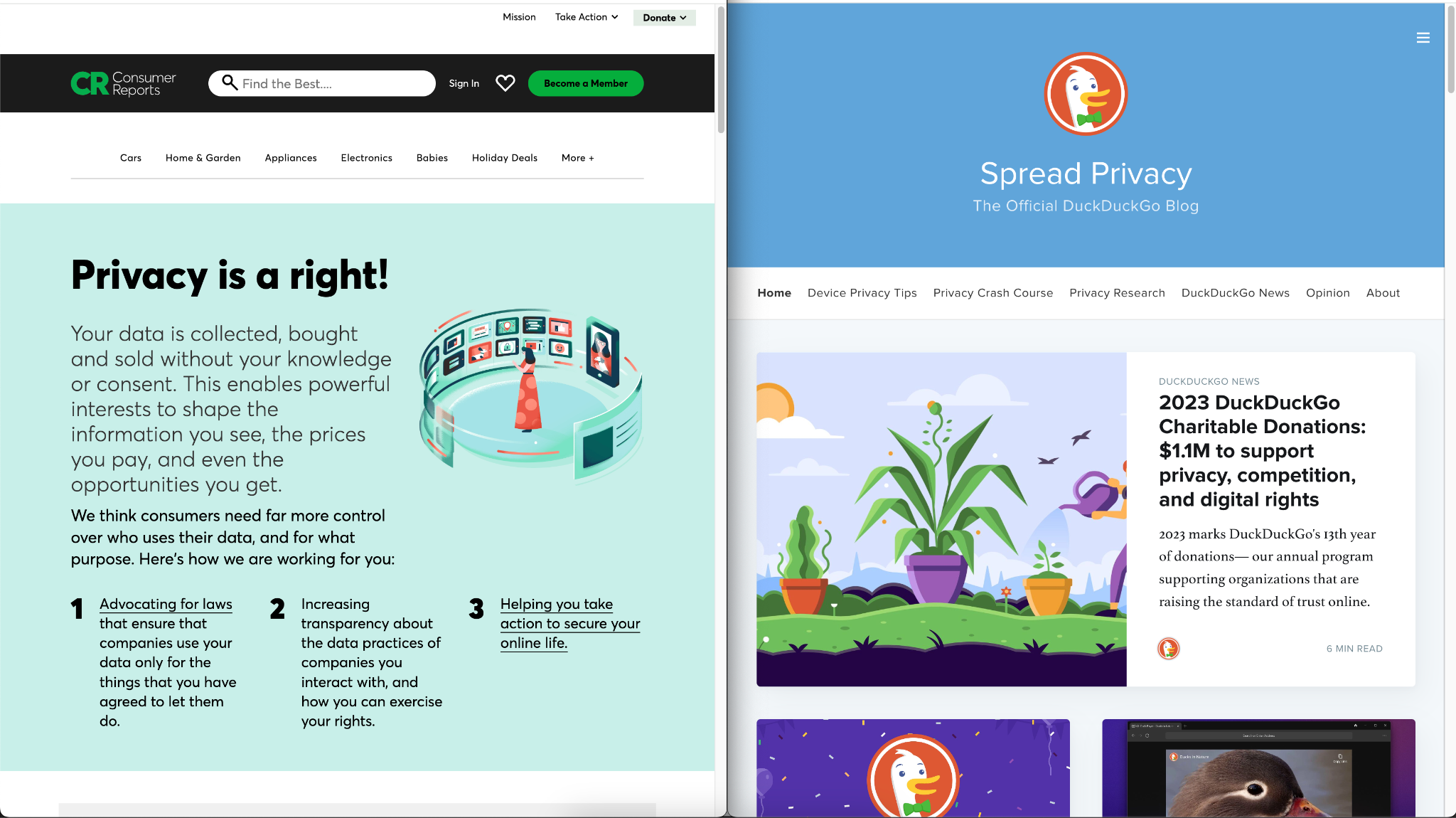 Consumer Reportshttps://www.consumerreports.org/issue/data-privacy
DuckDuckGohttps://spreadprivacy.com/
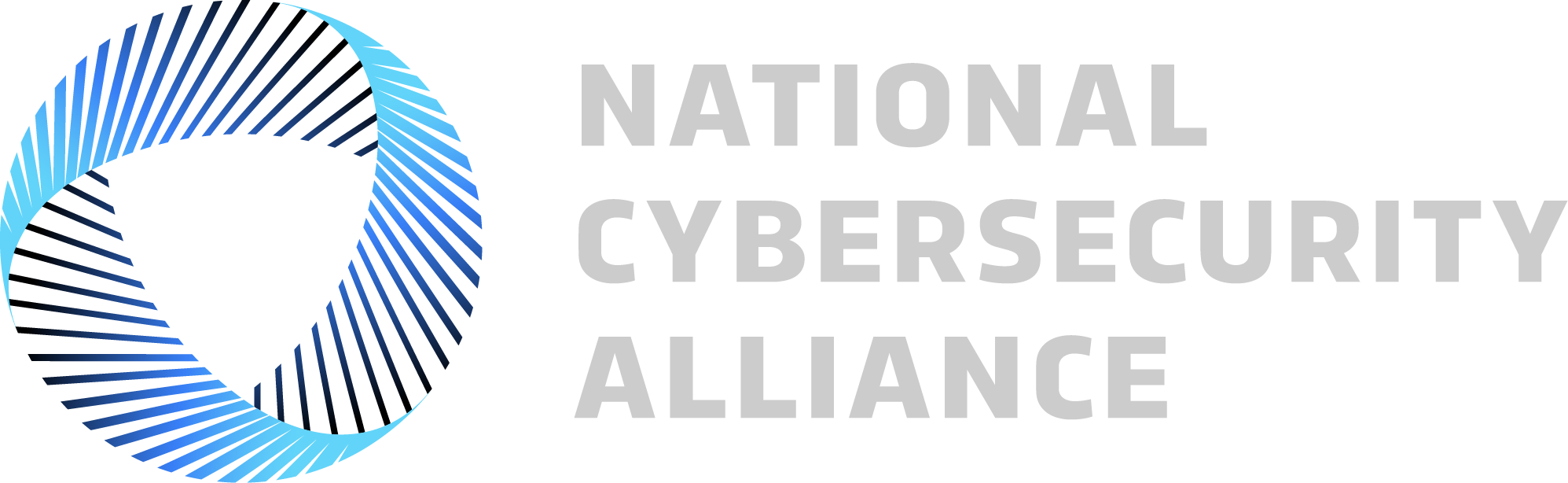 Sponsorships are still available!
Please contact Lucas@staysafeonline.org for more information
Website
StaySafeOnline.org
Twitter
@staysafeonline
Facebook
/staysafeonline
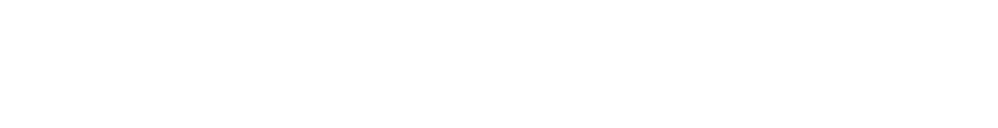 LinkedIn
/national-cyber-security-alliance
Instagram
natlcybersecurityalliance
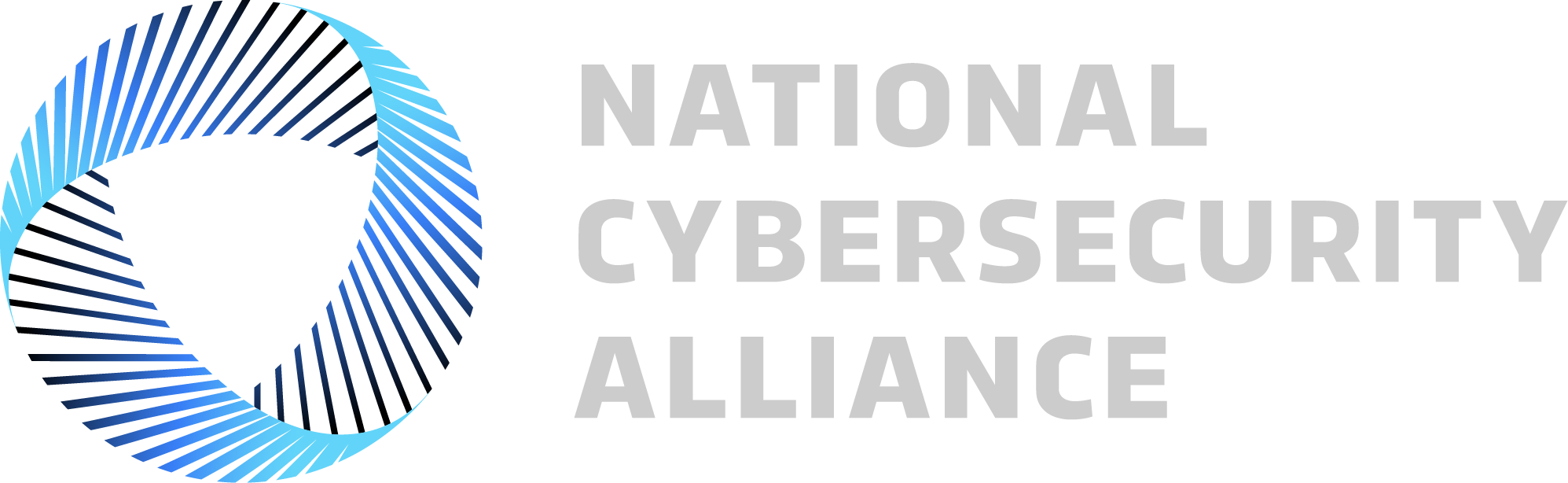 Email
info@staysafeonline.org